Social farmingin practice
Name of Lecturer
Institution of Lecturer
00
00
0000
Overview
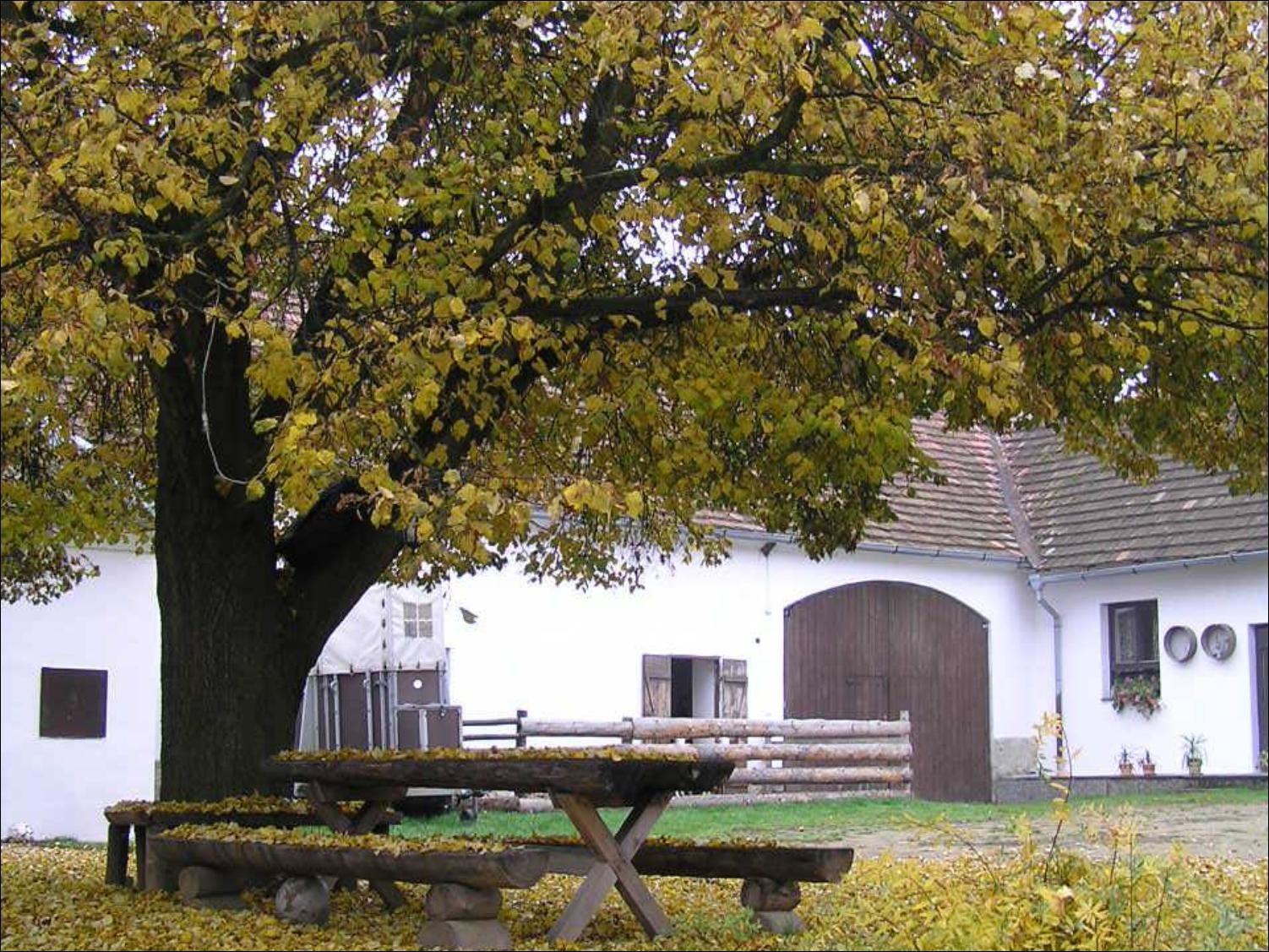 Farm environment
Where to start with social farming
Farm vs. social enterprise	
Modification in relation to social farming

Social farm sustainability
Sheltered employment	
Trends in marketing	

Good practice examples
Functional models
Farm activities
Non-production activities
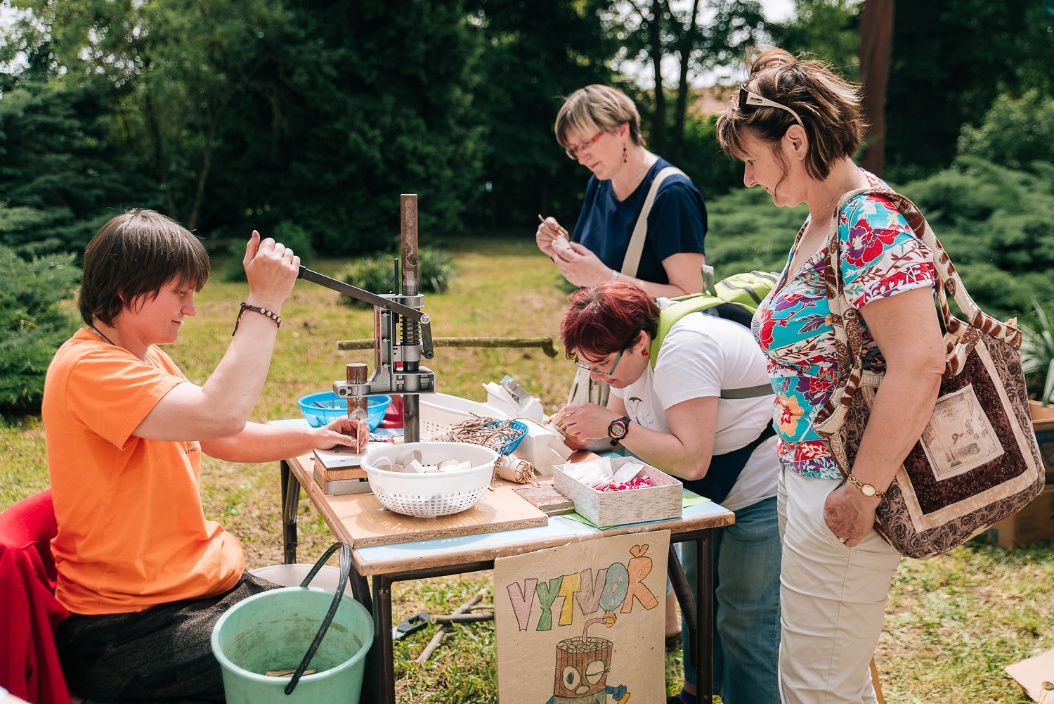 2
Farm Environment
Current trends in agriculture
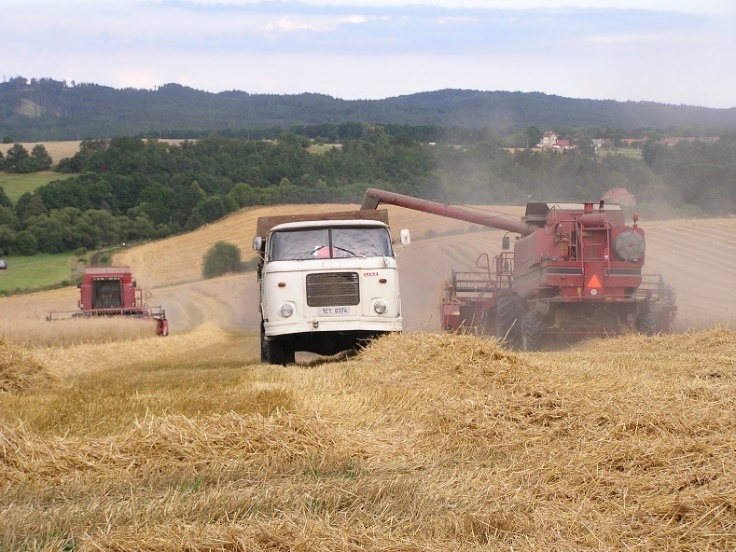 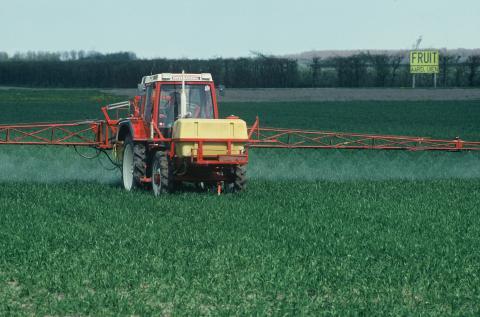 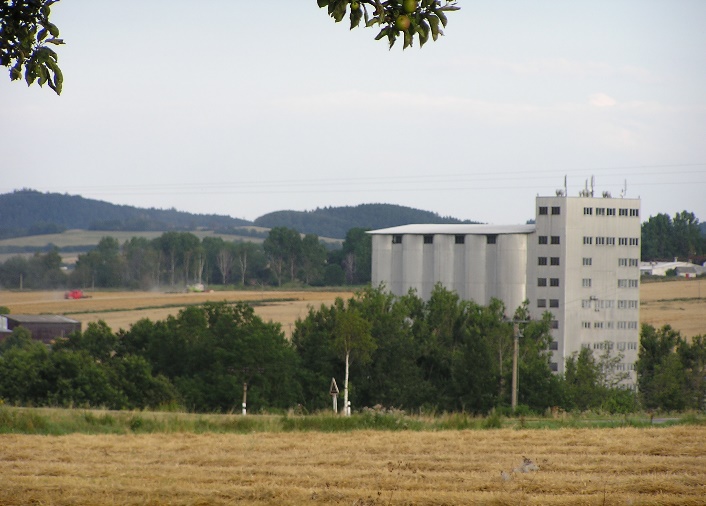 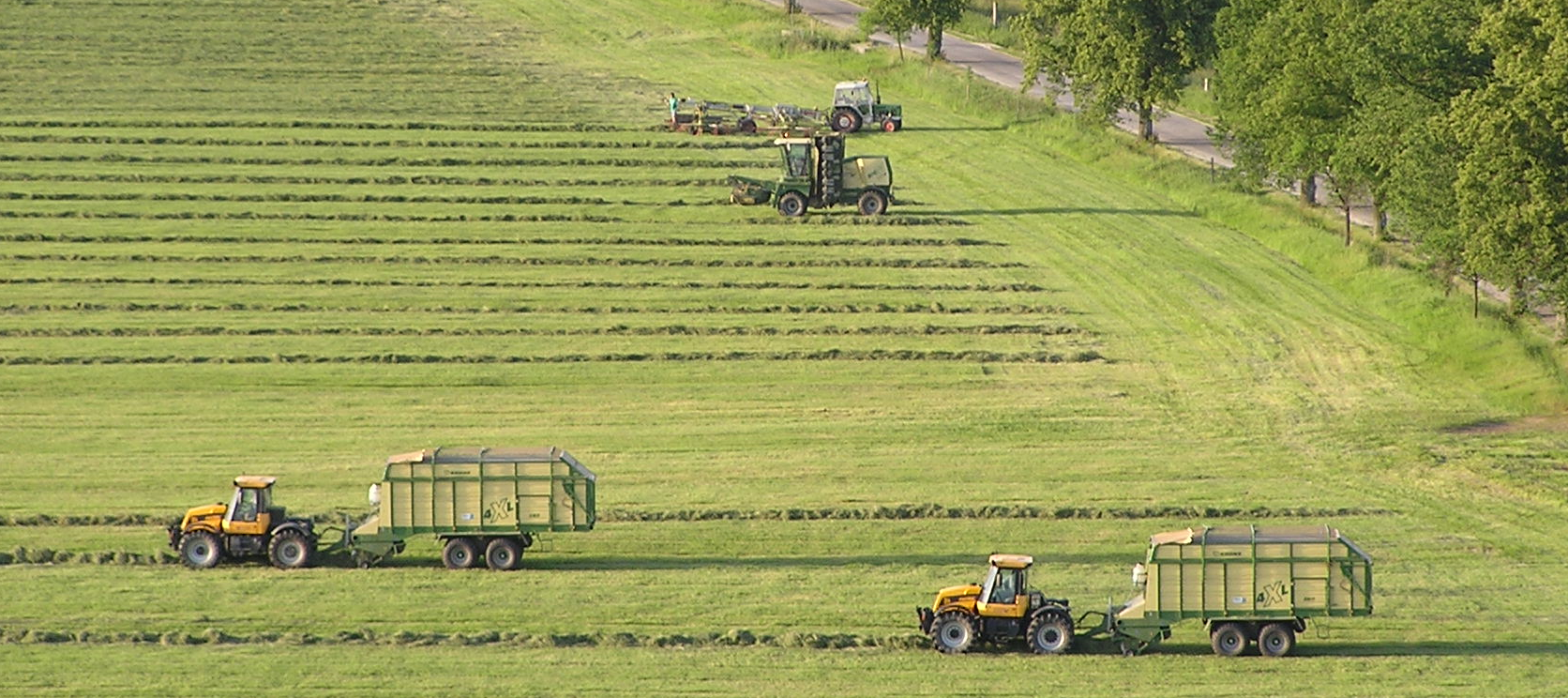 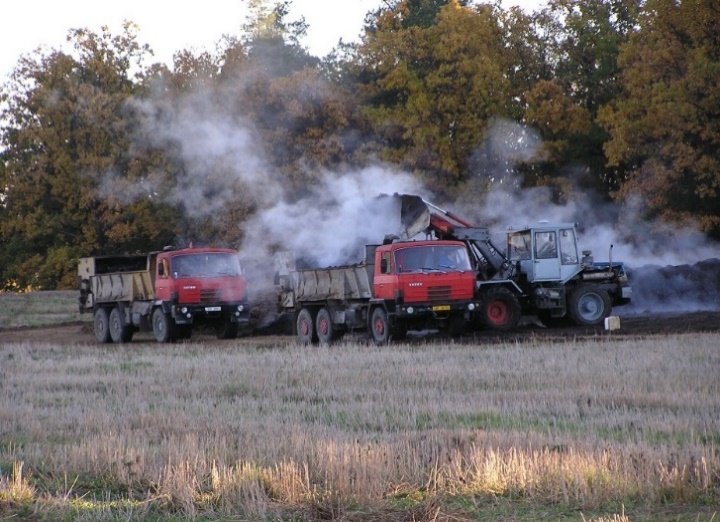 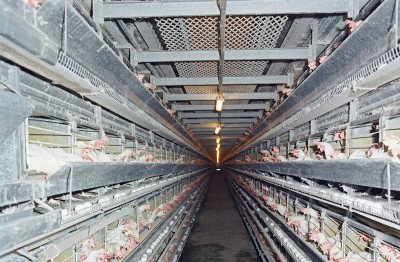 4
Dual character of the farms
2,1%

			27,9%





			70%
Dual Character of the farms
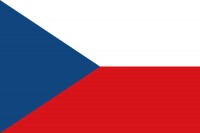 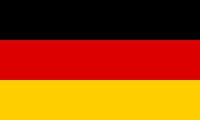 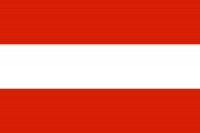 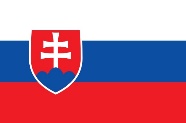 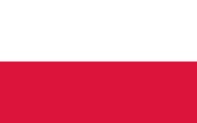 6
Social Farm vs. social service provider
Social farm
Social service provider
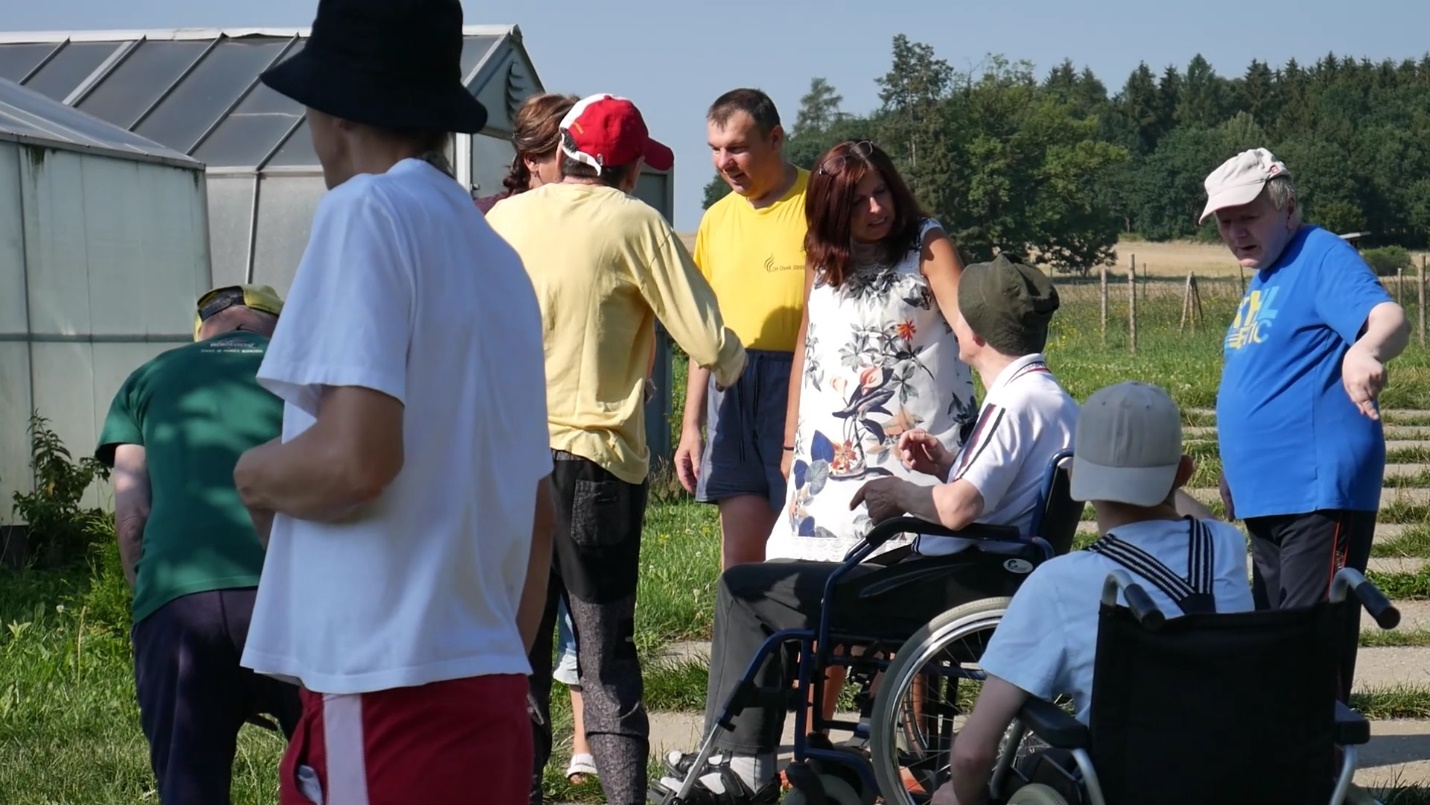 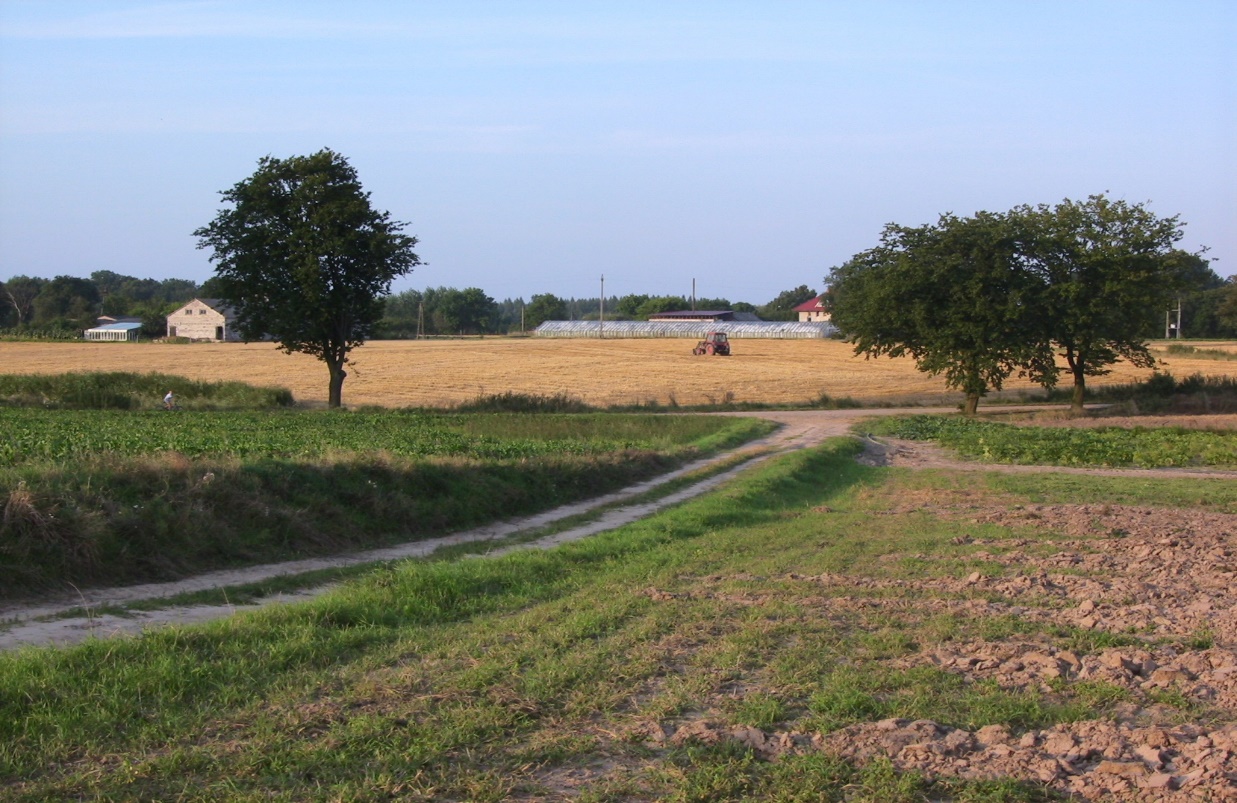 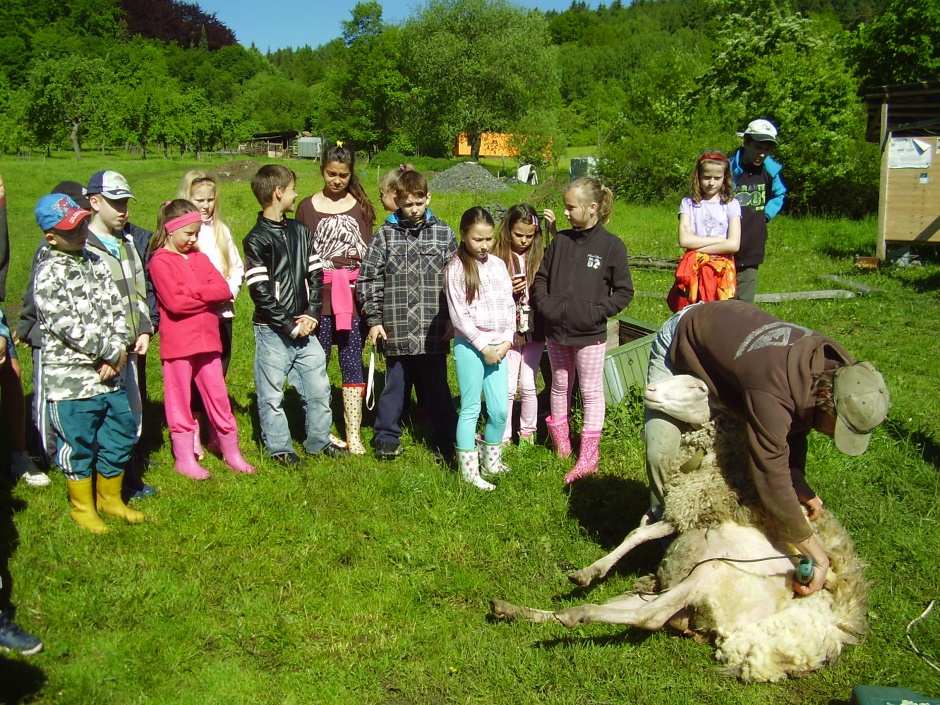 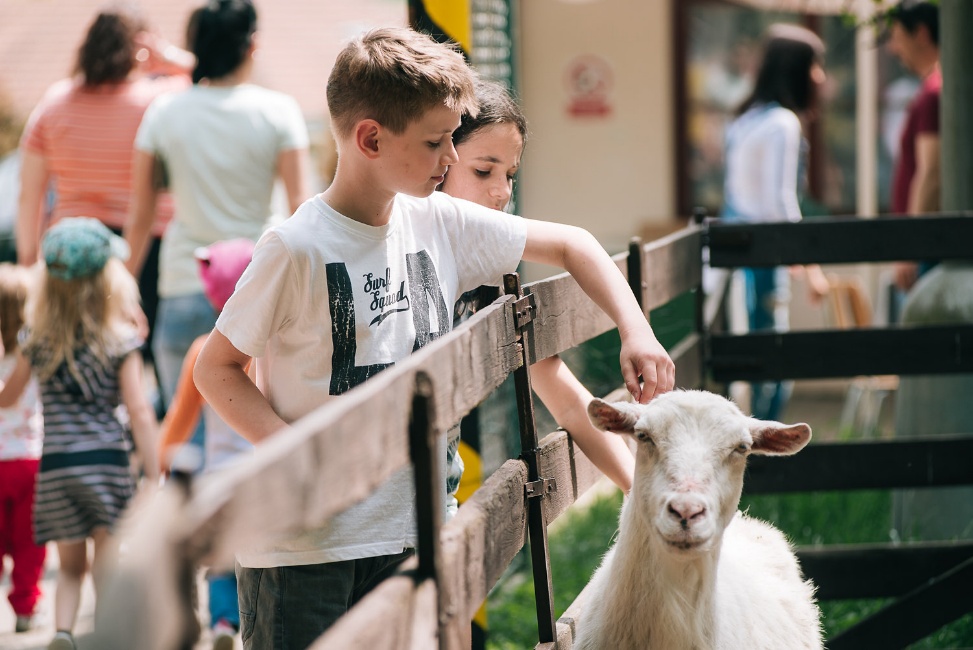 7
Social Farm vs. social service provider
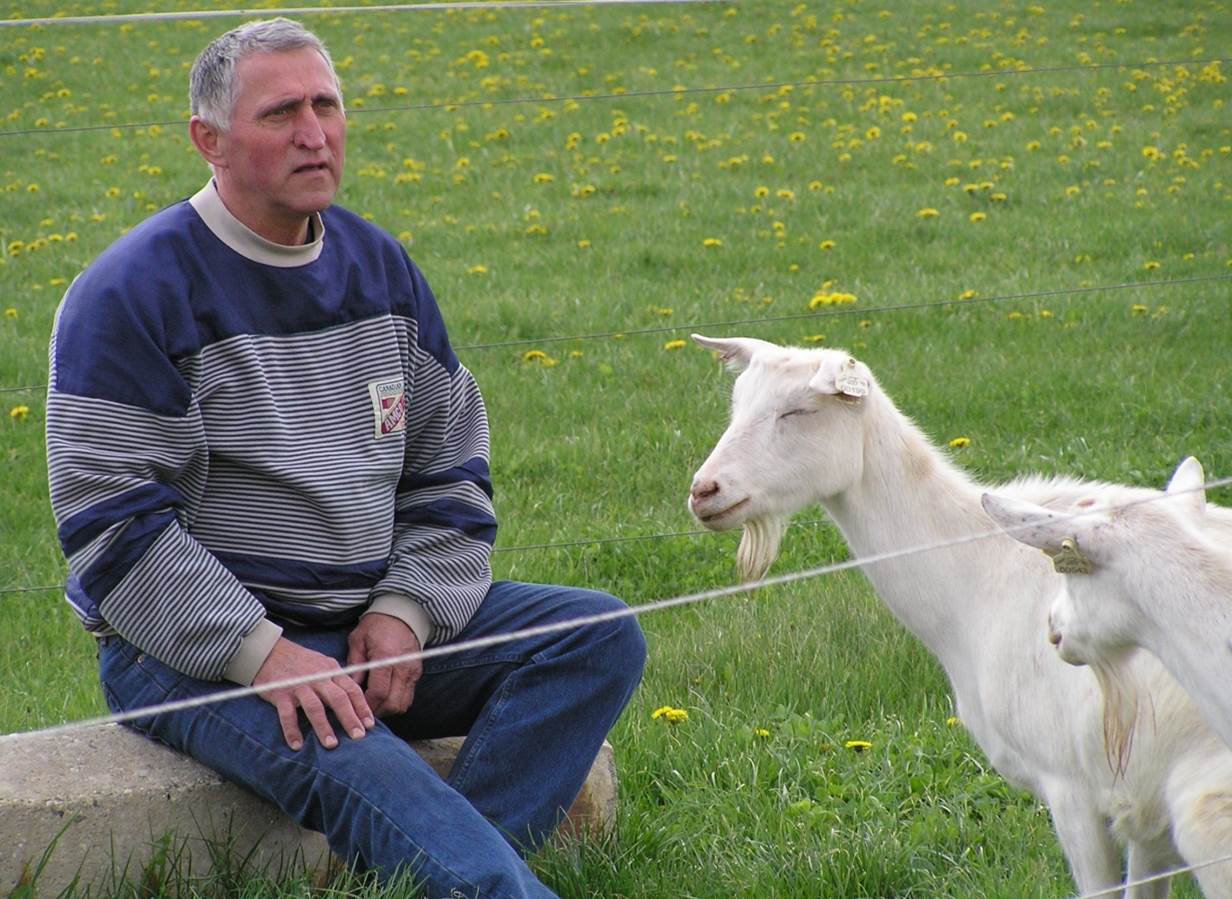 Farm environment modification
Cooperation with the social worker

Properly prepared working conditions suitable for participants

Beneficial from an economic point of view
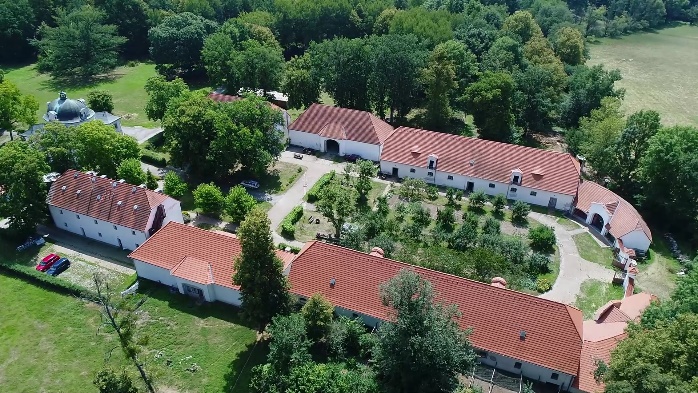 8
Social Farm vs. social service provider
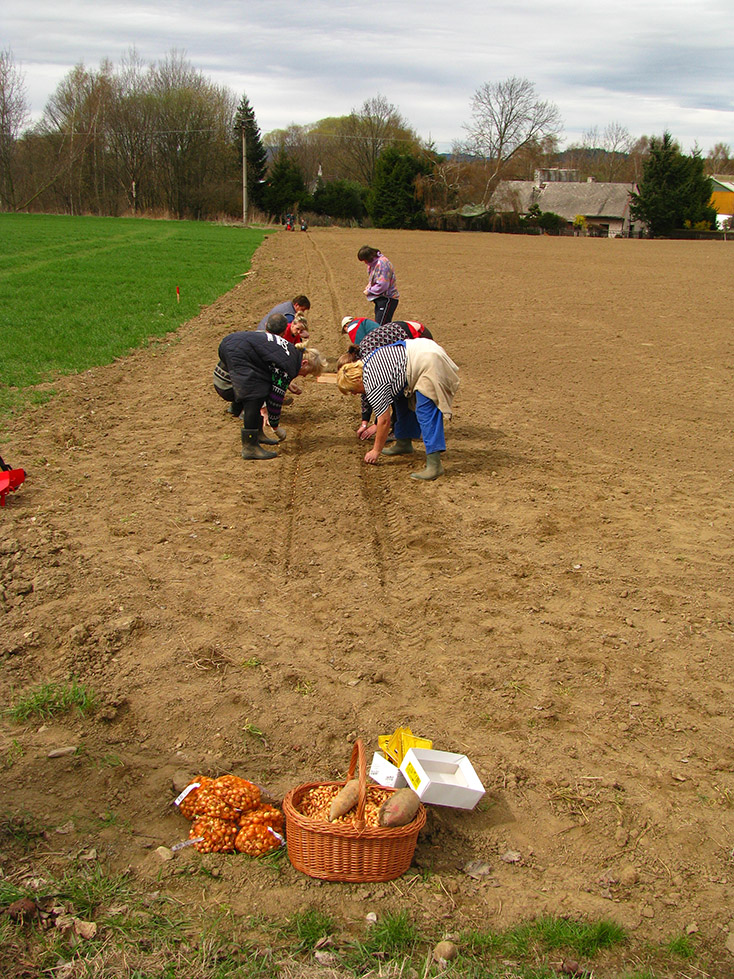 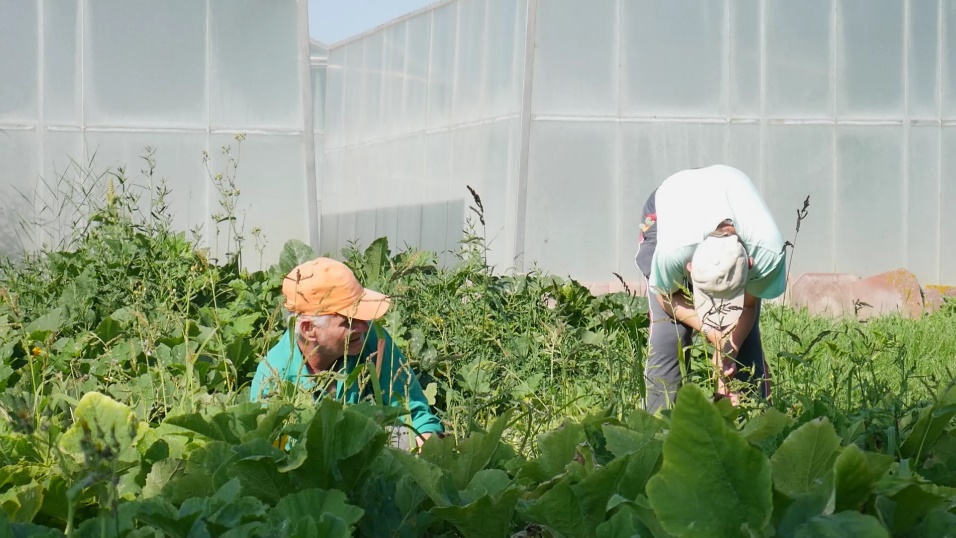 Farm environment modification
Optimal modification = NO modification
„Participants do practically everything we can imagine on such a farm. On the other hand, we have our limits, or rather typical jobs that we do not direct our employees to do, such as operating more complex machinery, driving a tractor, setting up or adjusting various machines, etc.
9
Social Farm vs. social service provider
Social service provider environment modification
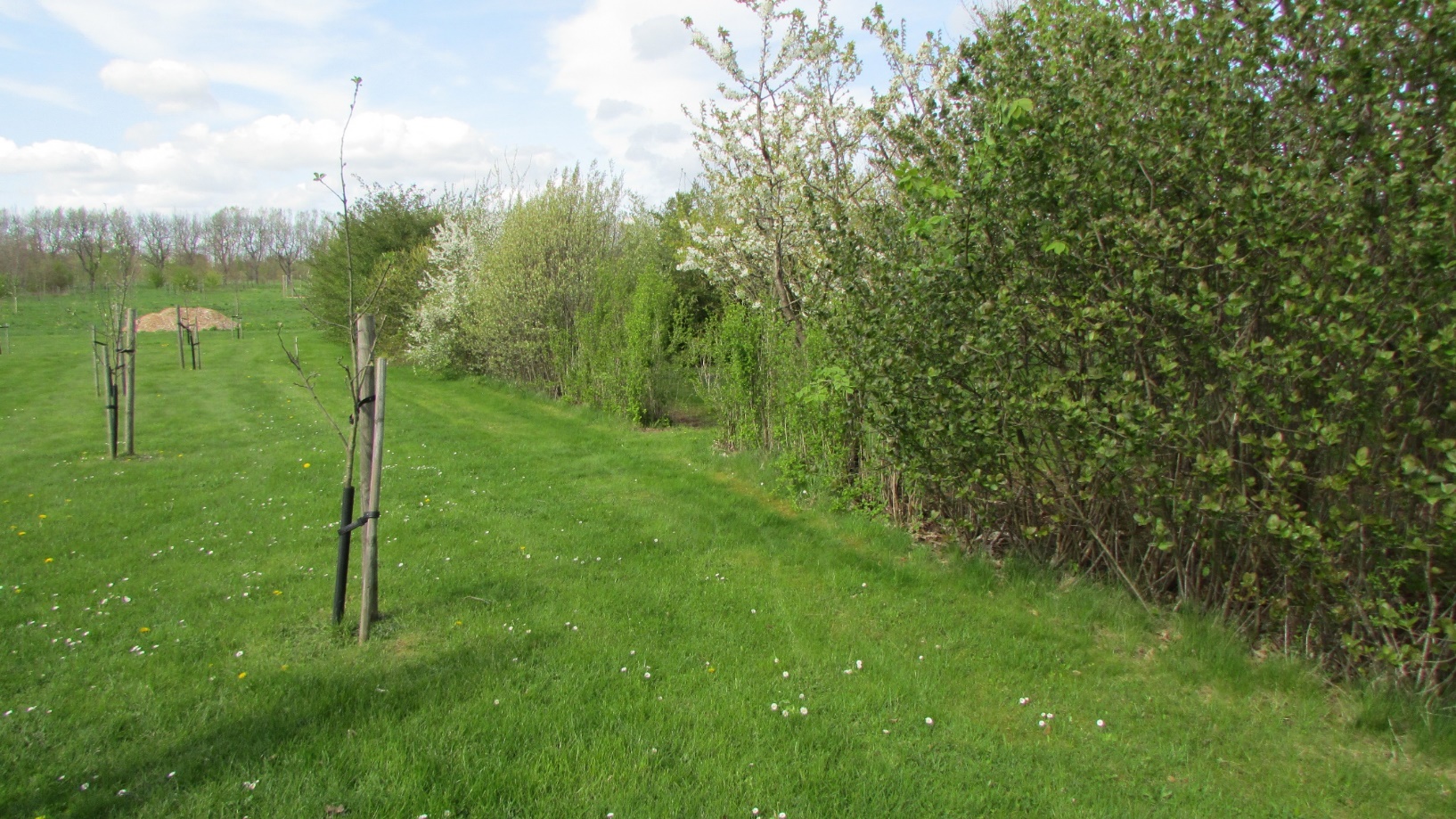 Cooperation with the farming specialist
Conditions prepared for therapy and education
Implementation of agriculture into social service environment
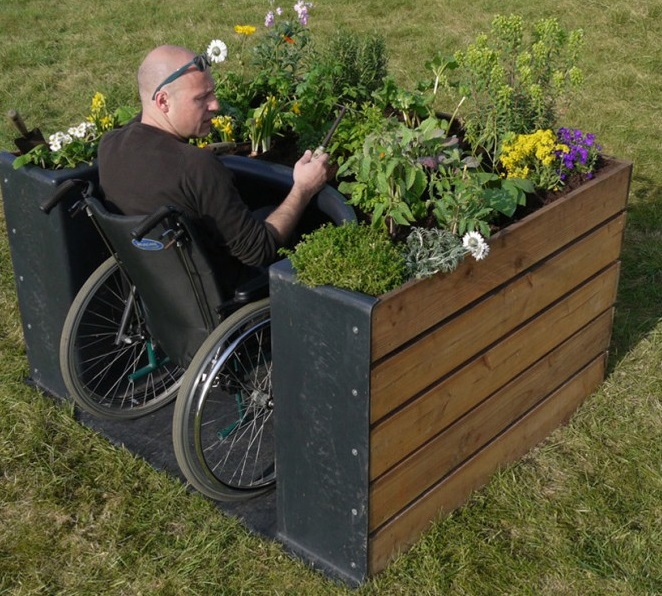 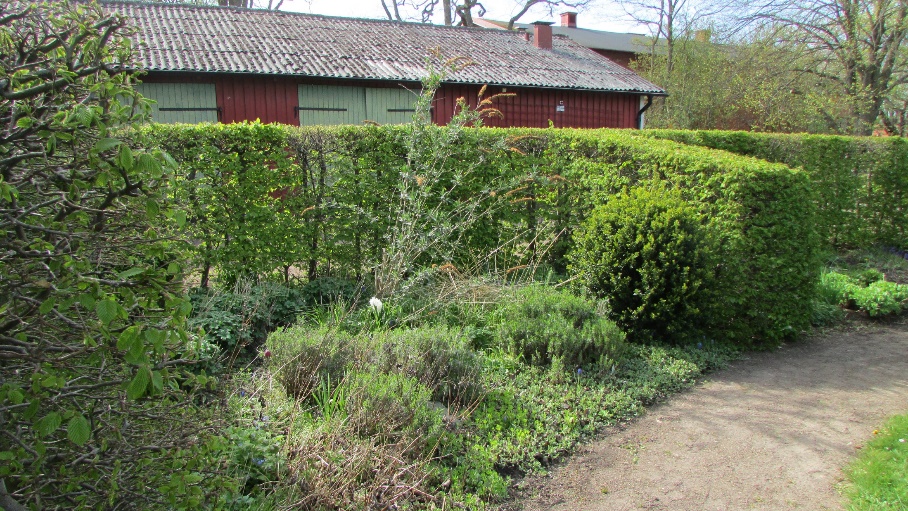 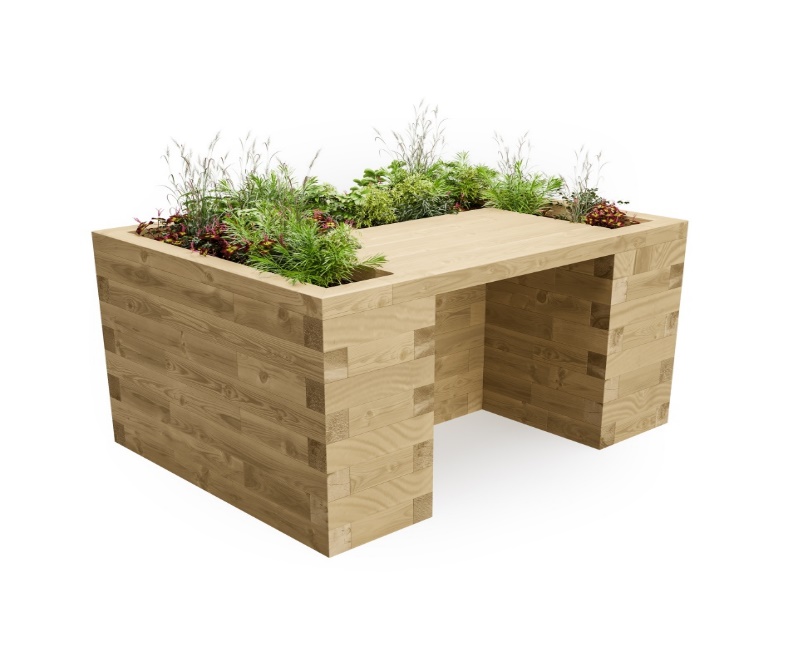 10
Social Farm vs. social service provider
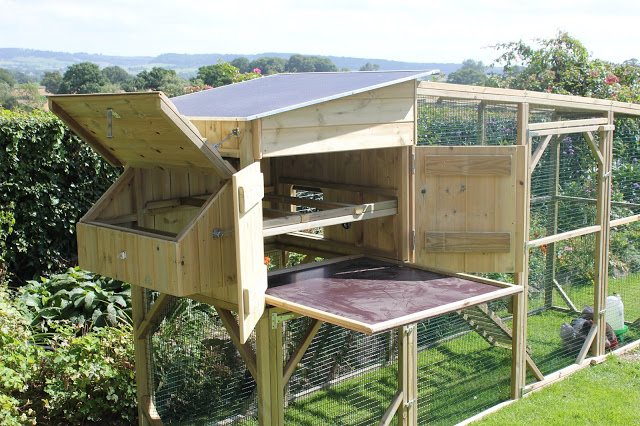 Social service provider environment modification
Optimal modification = Everything for the participants well being
„We built a ramp for wheelchairs, we built toilets, we expanded the alleys. We have reduced the comfort of the animals, but increased them for people with disabilities.“
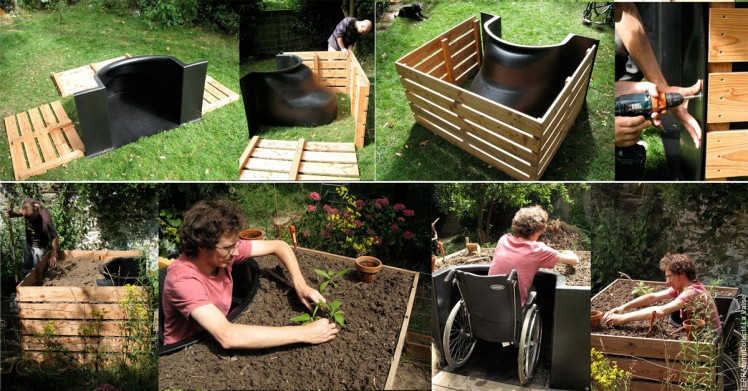 11
ACTivities suitable for social farming
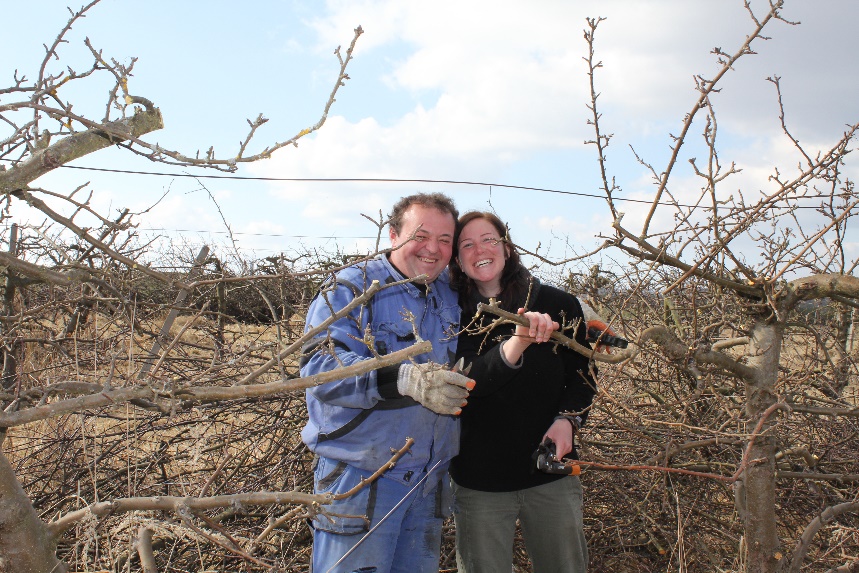 Plant production
Preparation of seeds and seedlings 
Preparation of flowerbeds
Planting, sowing
Treatment during vegetation 
Harvest
Post-harvest processing
Works in orchard
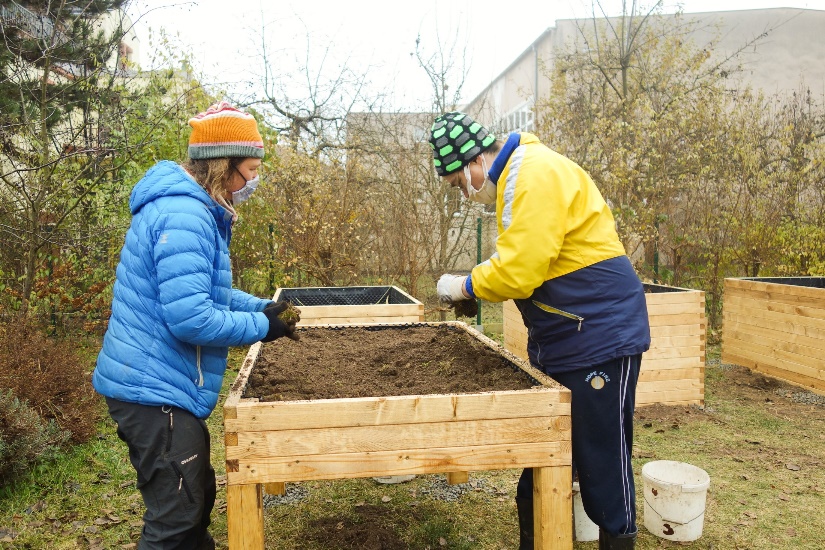 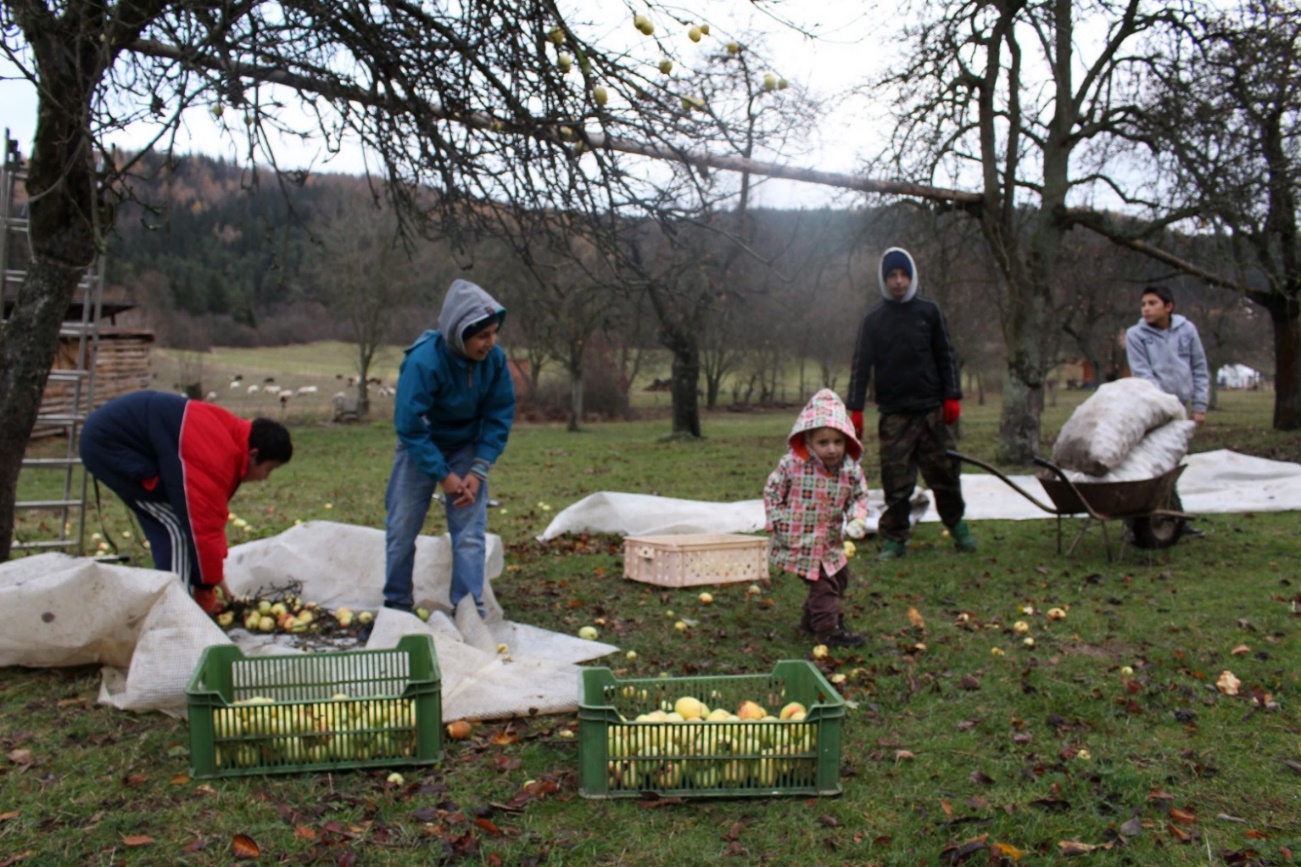 12
ACTivities suitable for social farming
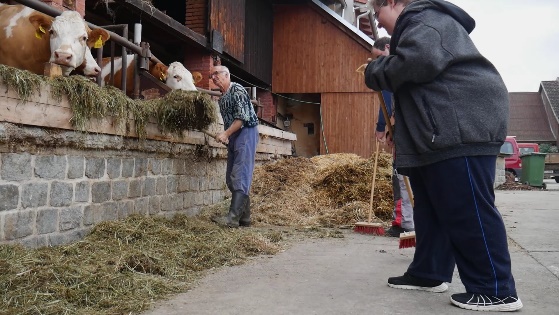 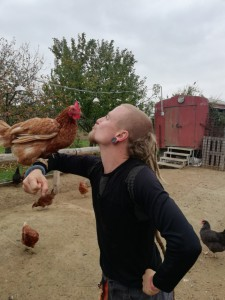 Animal production
Feed preparation 
Feeding
Animal care 
Cleaning of stable areas
Work with manure
Care of pasture areas
Eggs collection
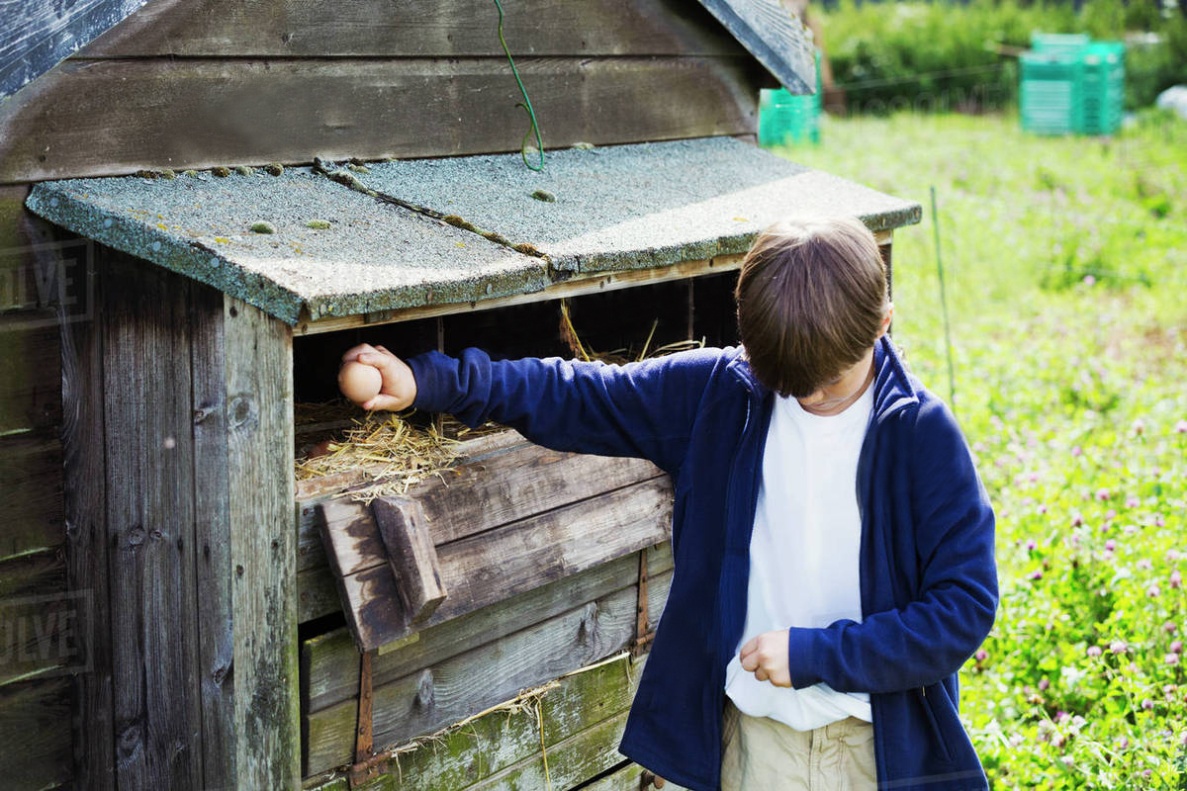 13
Social farm sustainability
Sustainability forms
Environmental
Different forms of sustainability
Environmental

Social

Economics
Economics
Social
15
Economic viability
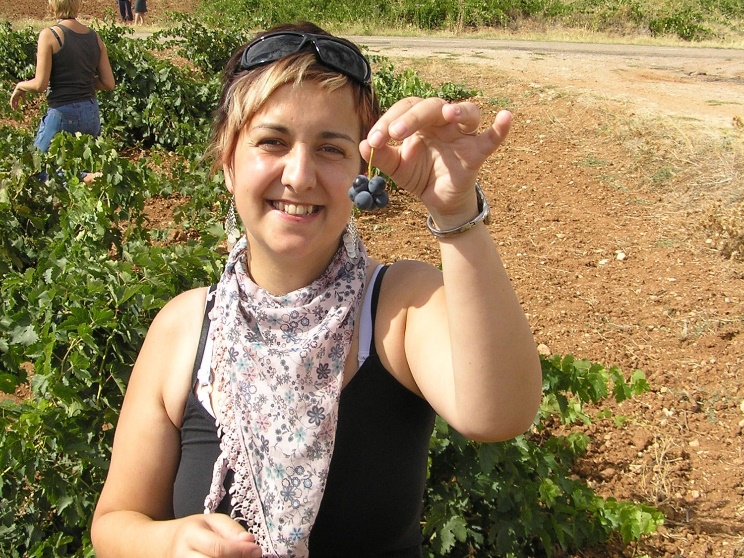 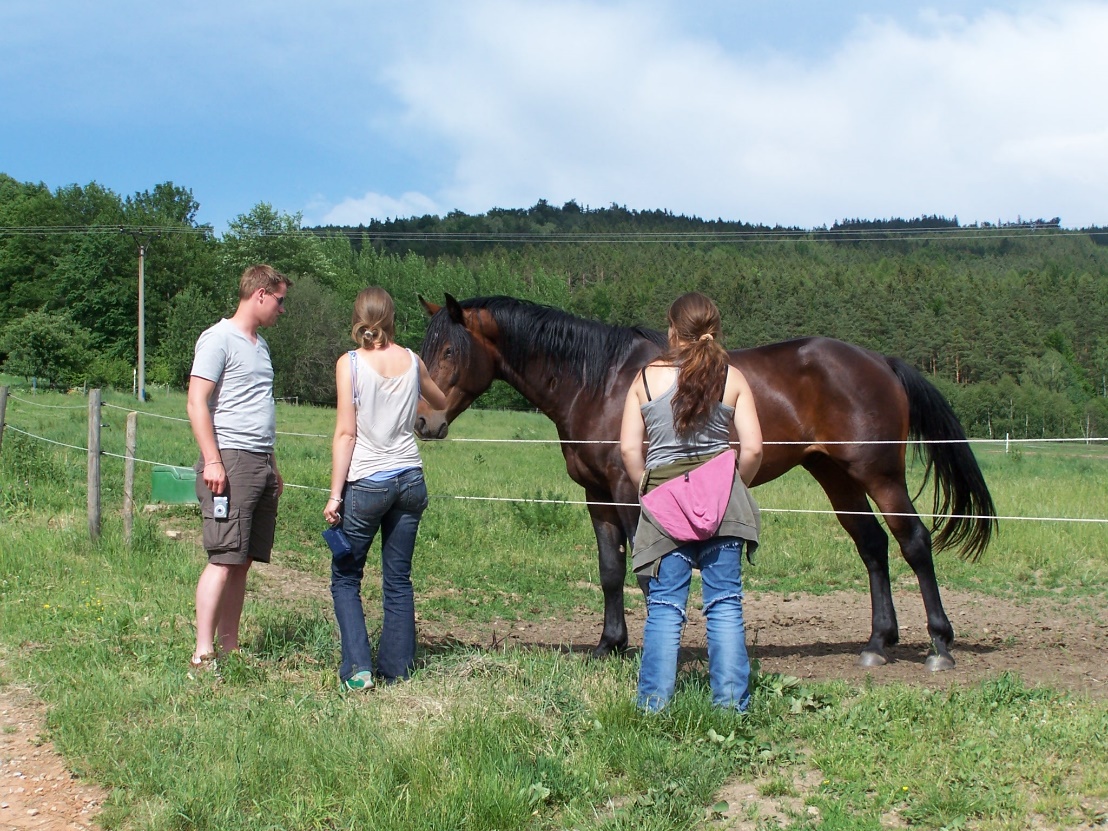 Social farm viability
Can a social farm be economically sustainable?

Different sources of income

Subsidies

Non-productive activities
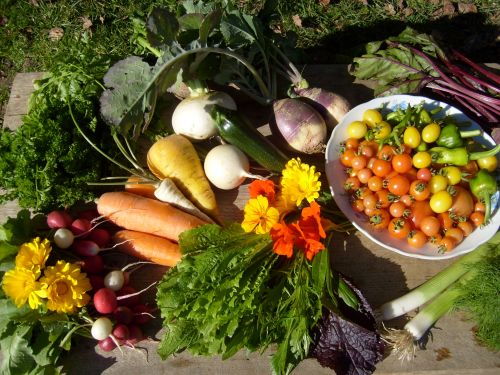 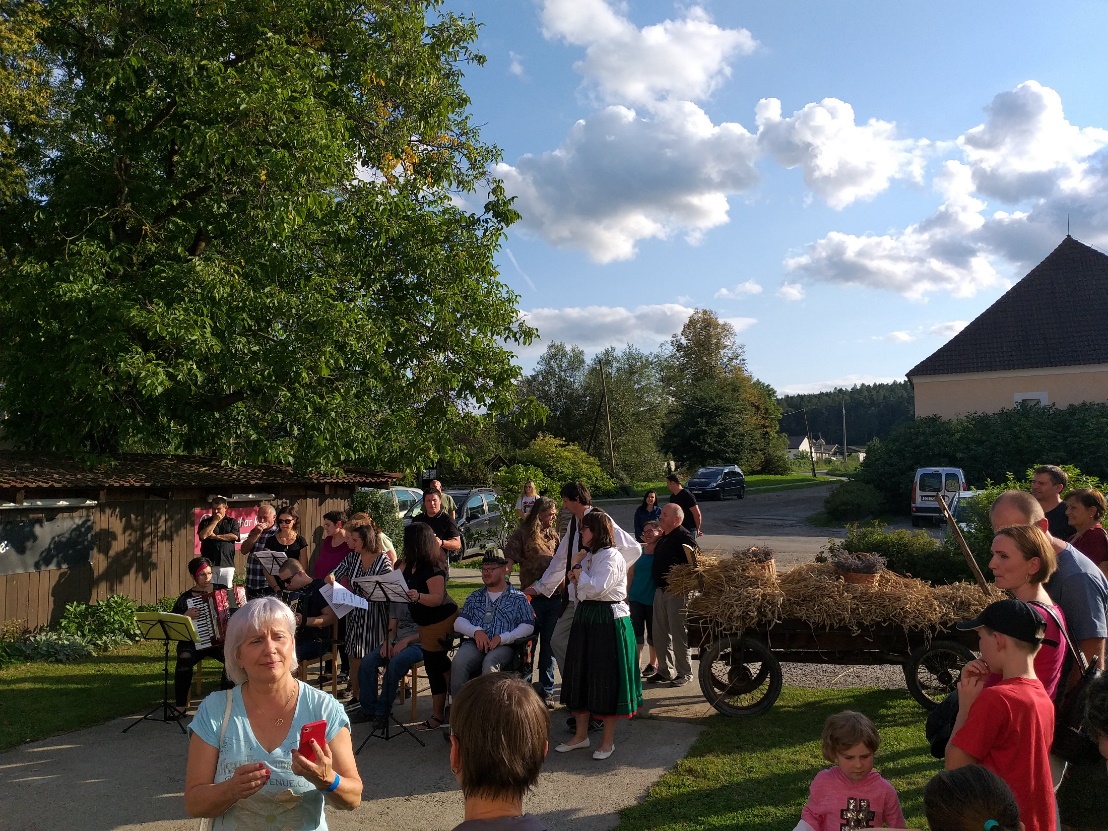 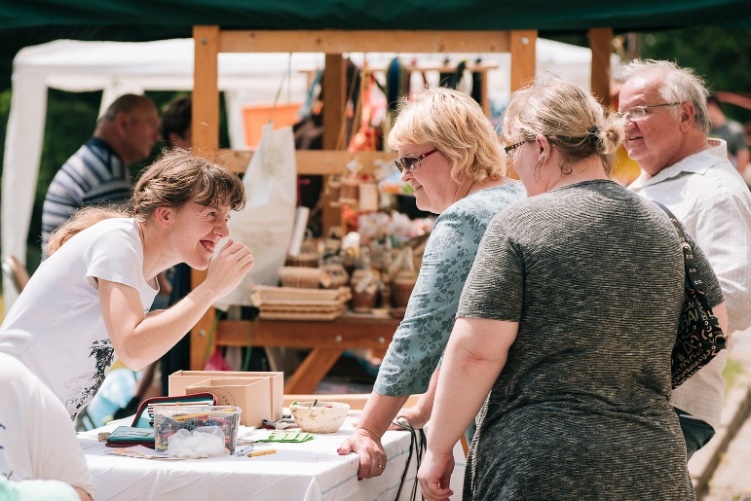 16
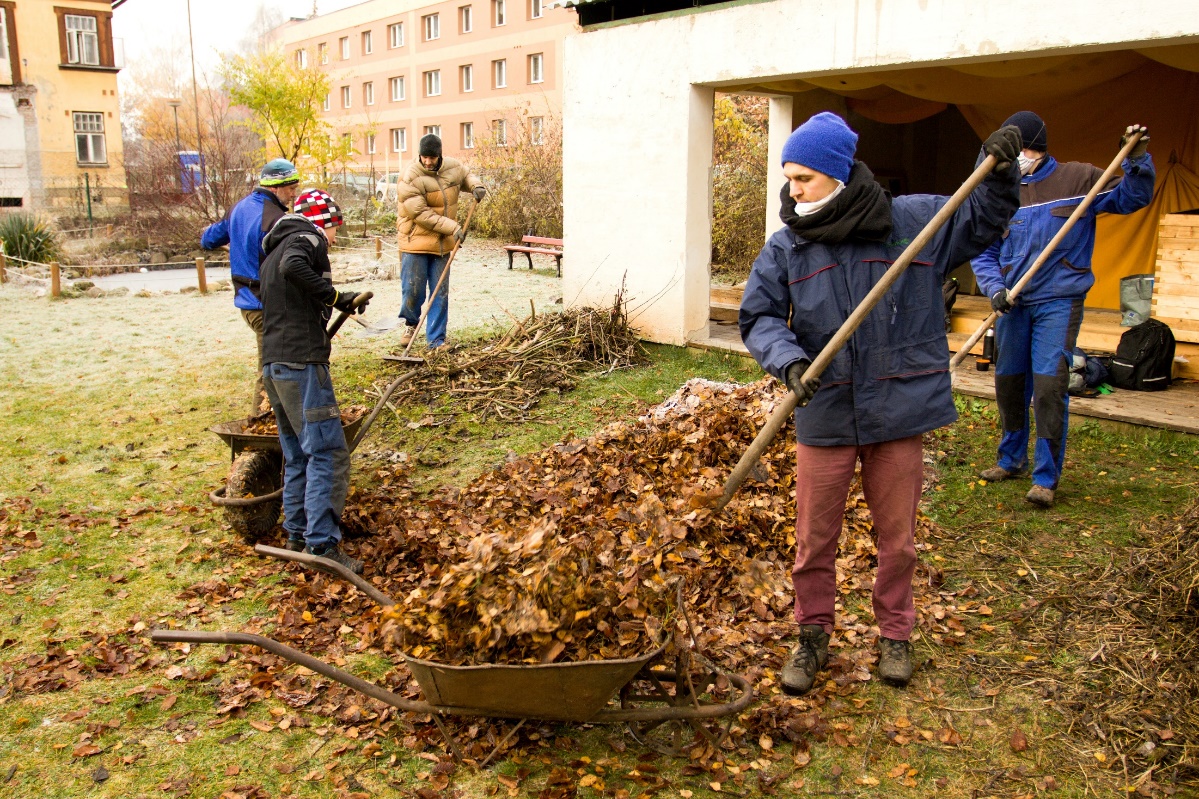 Sheltered employment
Tool for sustainability?
To assist individuals who for whatever reason are viewed asnot capable of working in a competitive employment setting in their local community. 

Salaries partially covered by government

Limited working hours/day
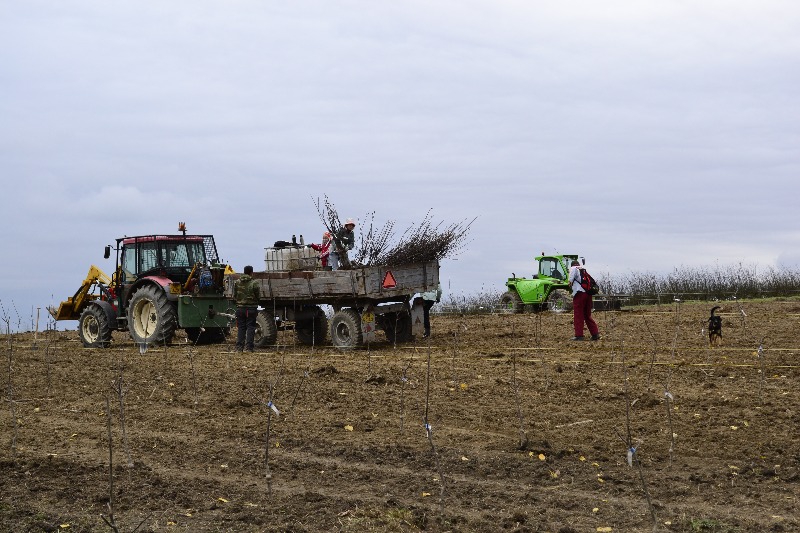 17
Trends in marketing
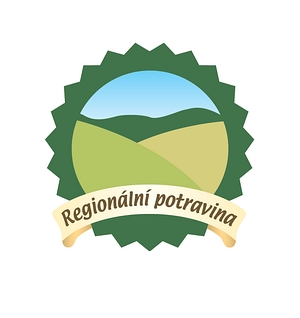 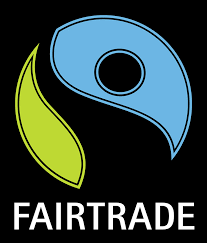 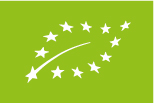 To whom do we sell products?
B2B/B2C?

What is suitable product?

Where is our additional value?

Which trends will sell?

CSR?
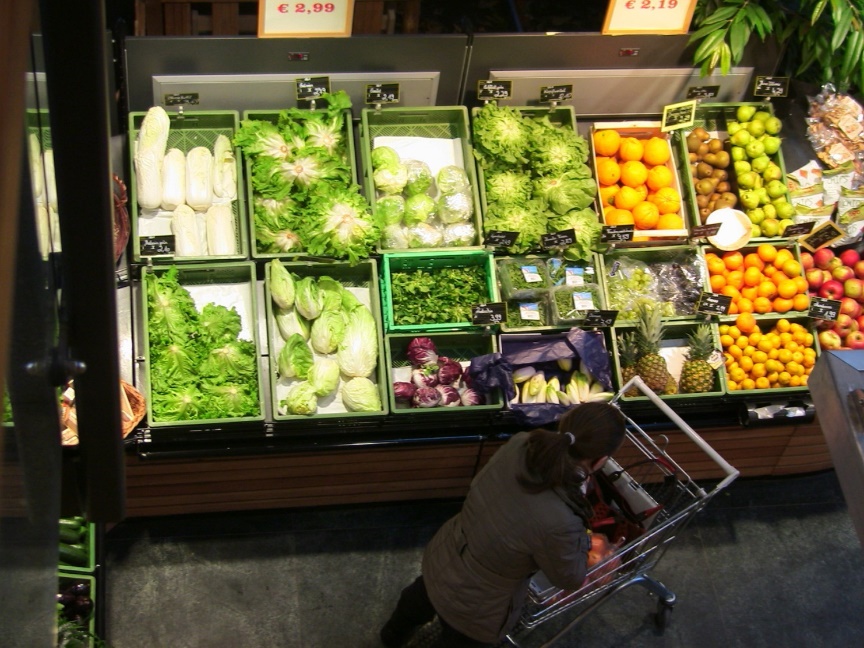 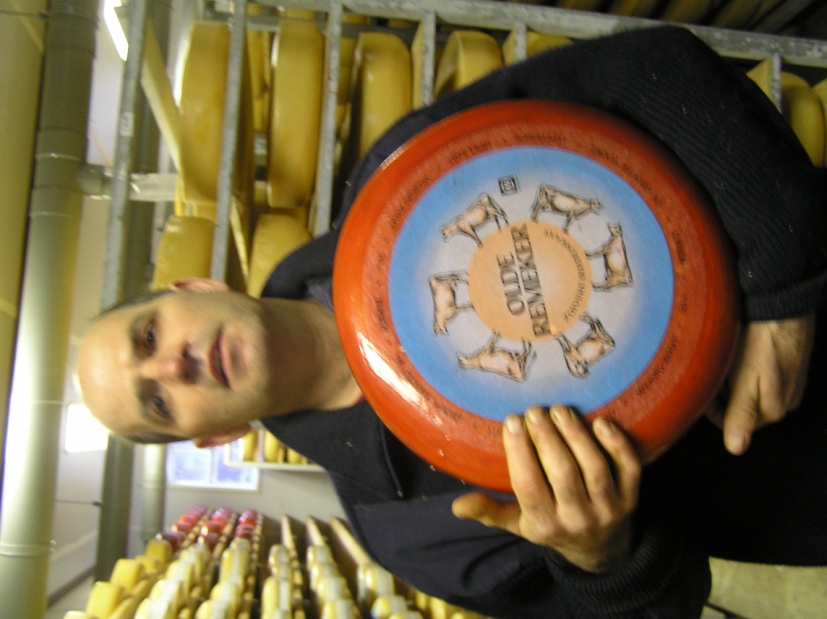 18
Farm or „farm“
What can we do on the farm, except farming?
Leisure

Services

Relax

Experiences

Education
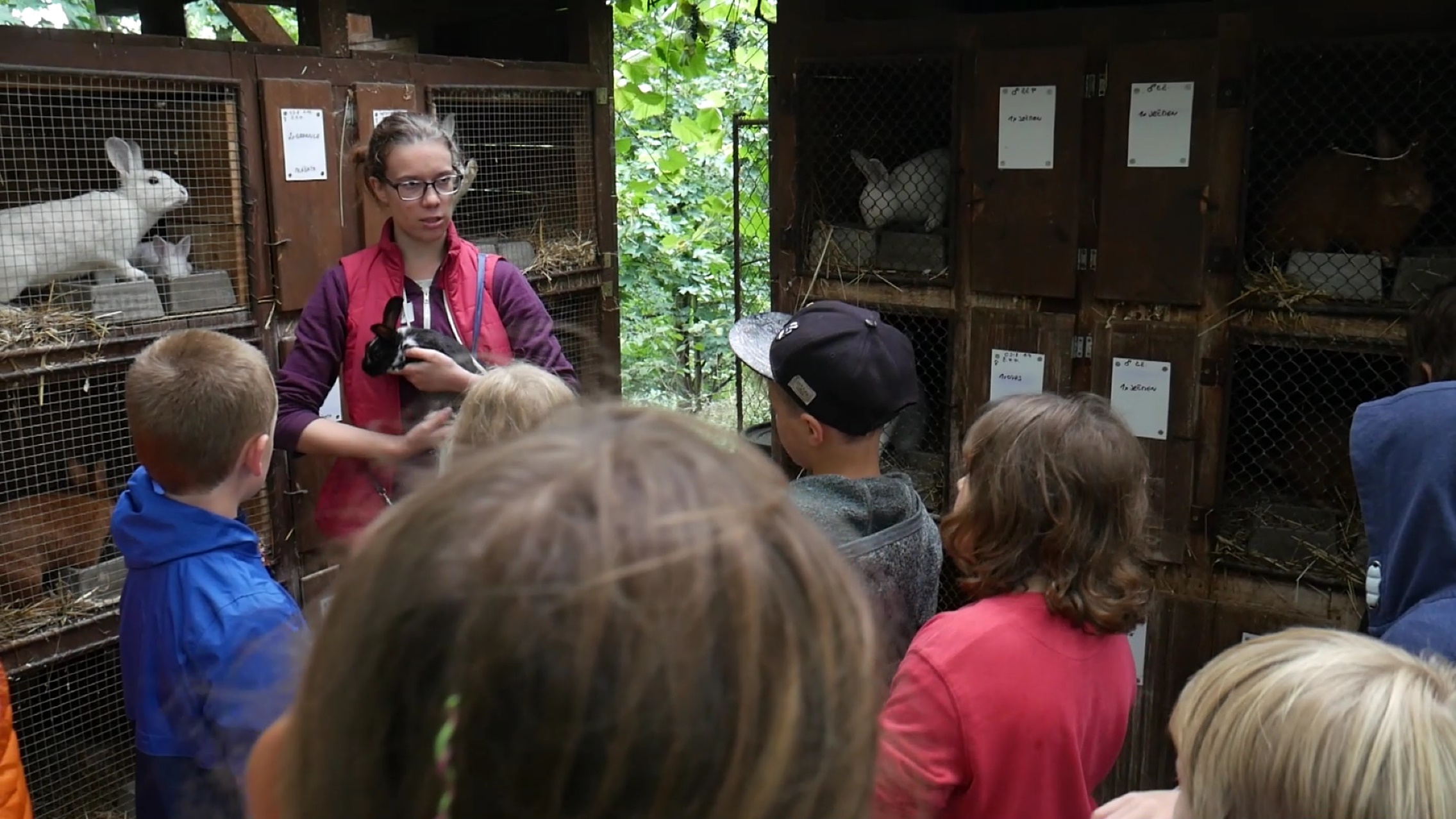 19
Good Practice examples
POMOC association
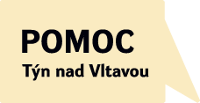 Established organisations
Domov sv. Anežky, o.p.s.
Dílny sv. Jiljí, o.p.s.
Domovy KLAS, o.p.s. 


Connected organisations
Sady sv. Prokopa
Dvůr Čihovice
Statek Netěchovice
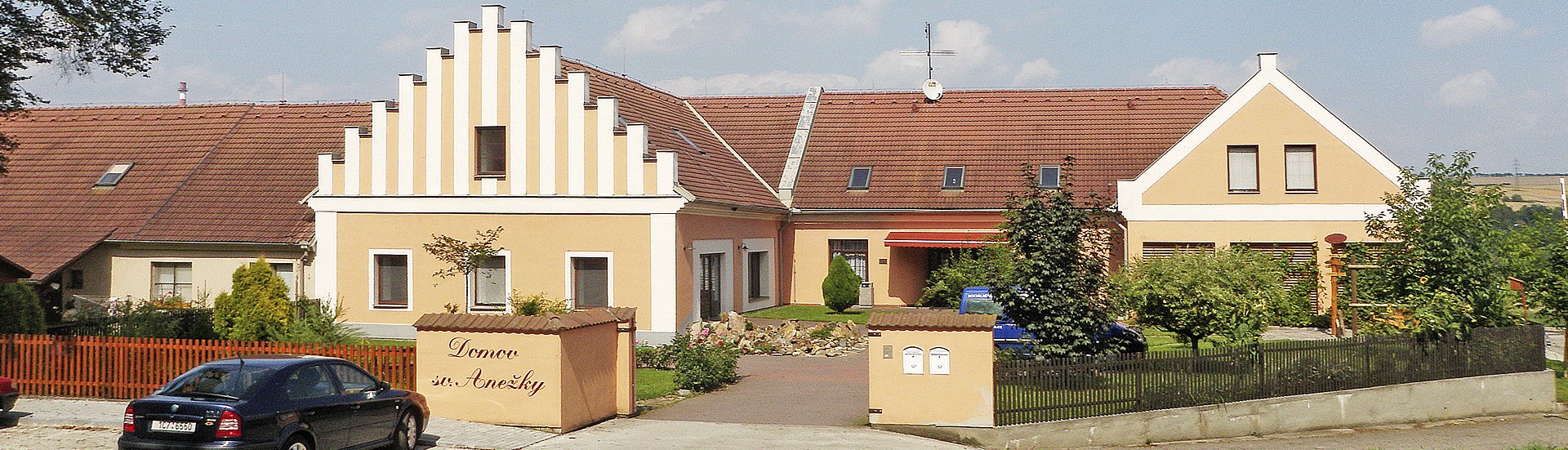 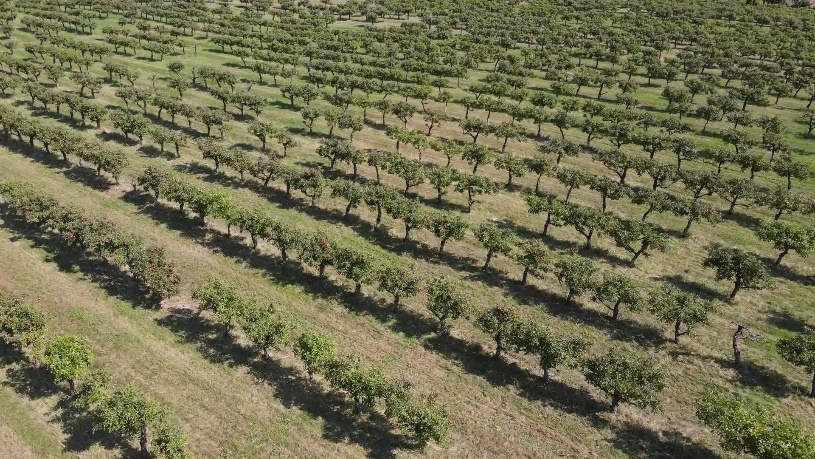 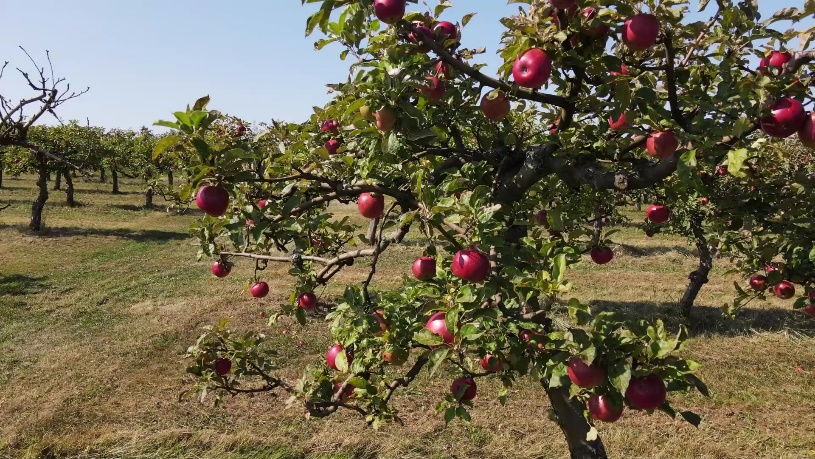 21
POMOC association
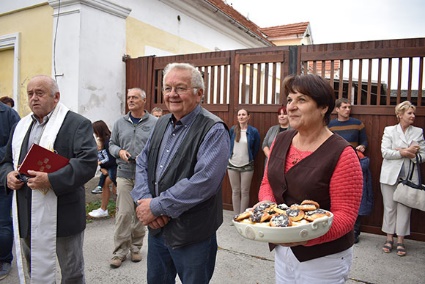 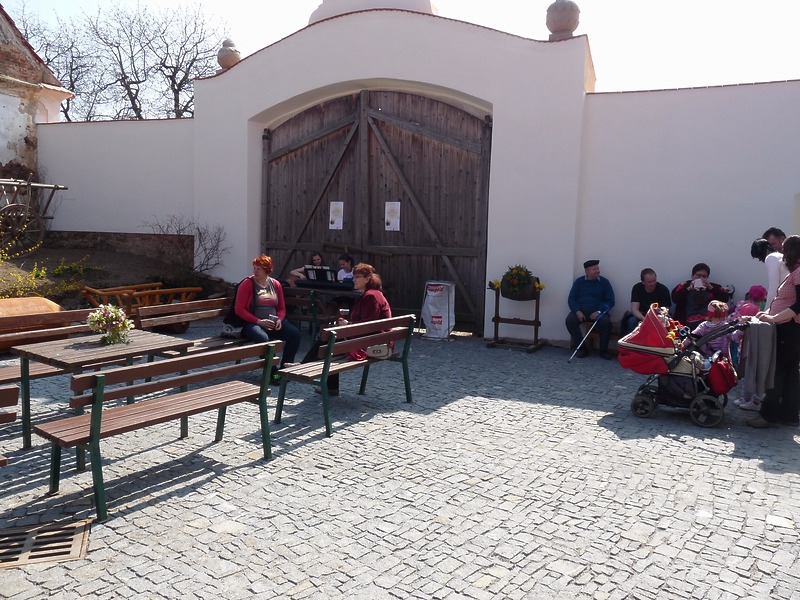 Social services
Sheltered housing
Rehabilitation
Work with elderly, families, children, youth
Freetime clubs 
Maternity and low-threshold centers
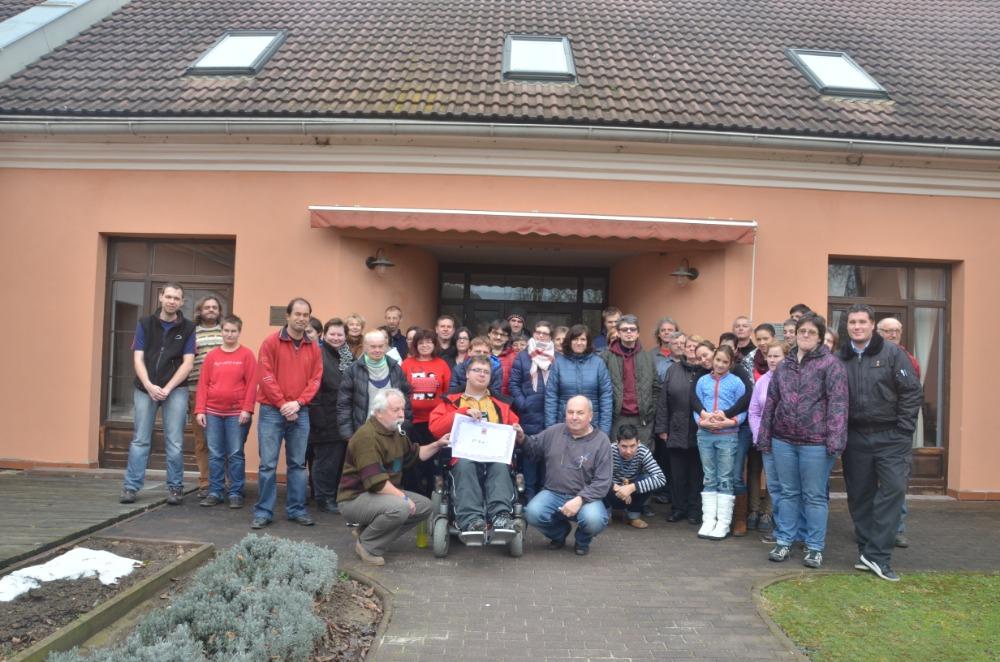 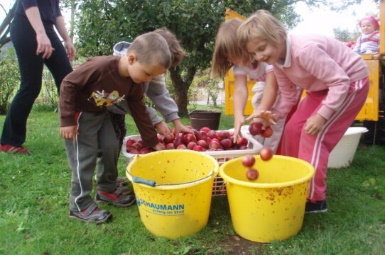 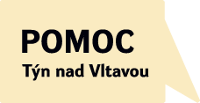 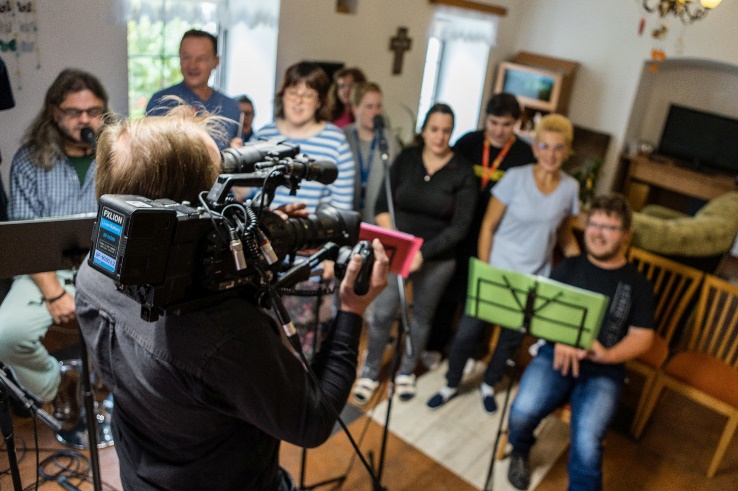 22
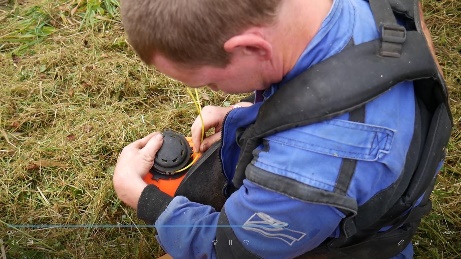 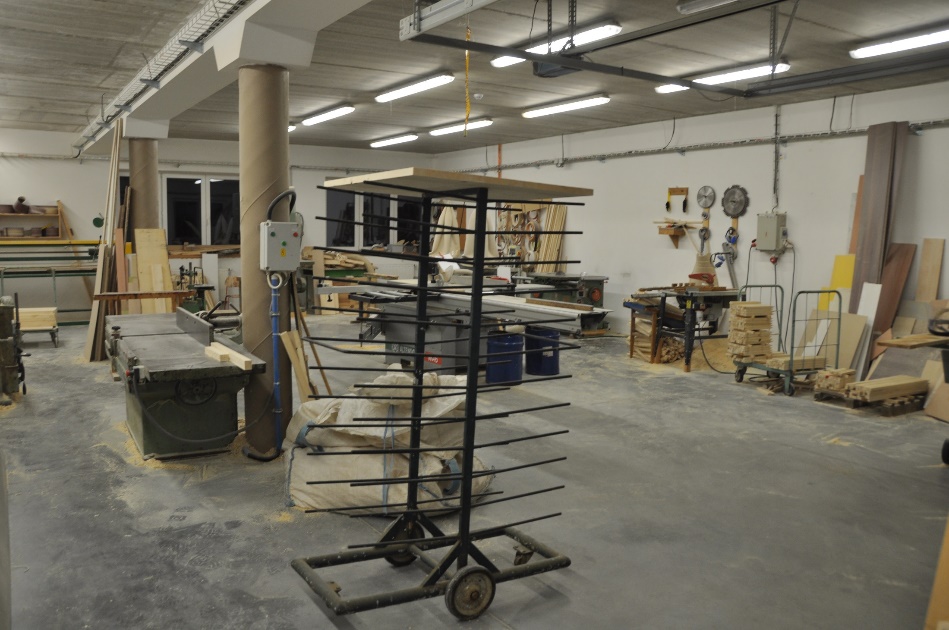 POMOC association
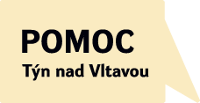 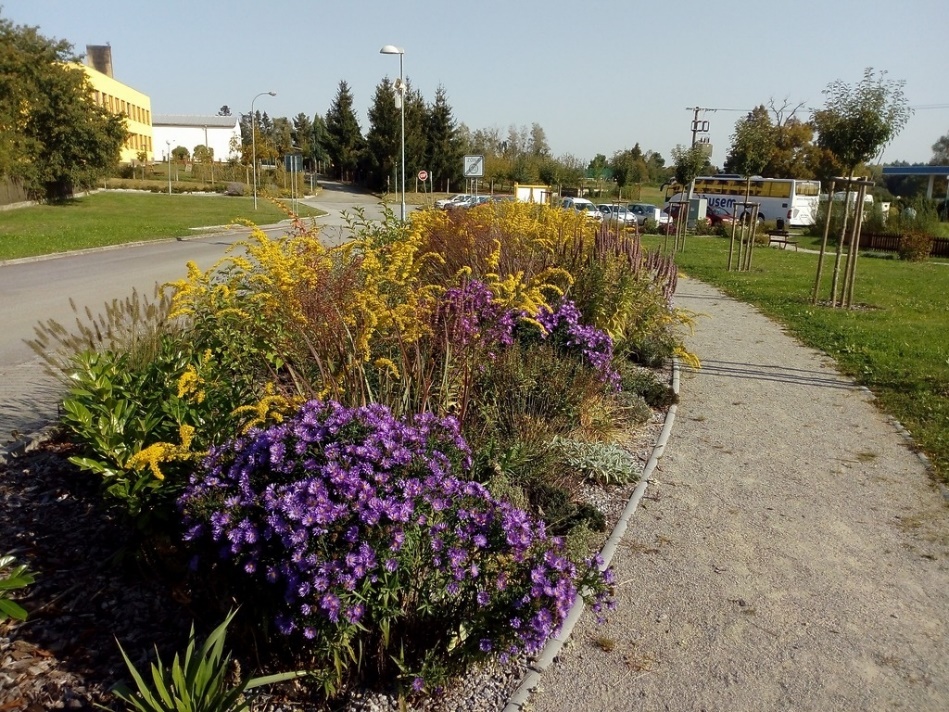 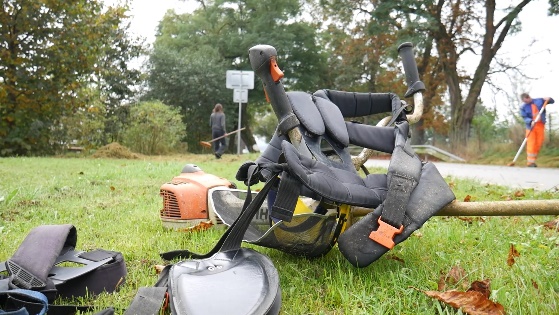 Sheltered workshops
Gardens, orchards
Wood processing
Wool and textiles processing
Support work and maintenance
Technical services and transport
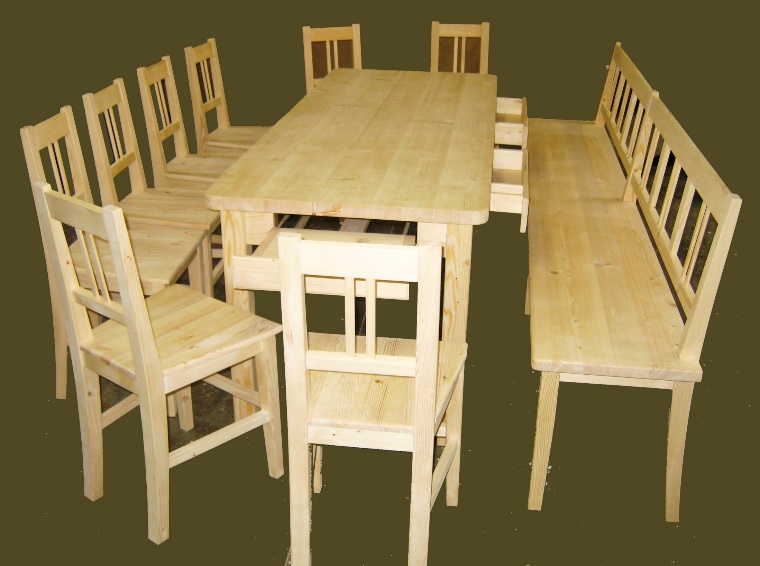 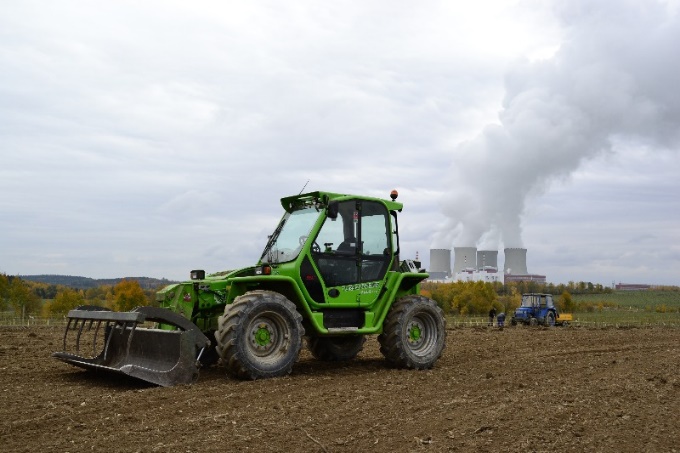 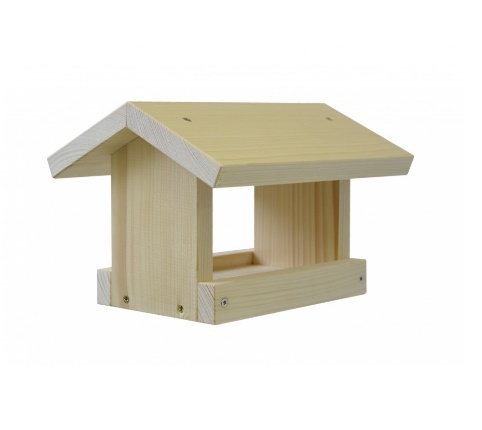 23
POMOC association
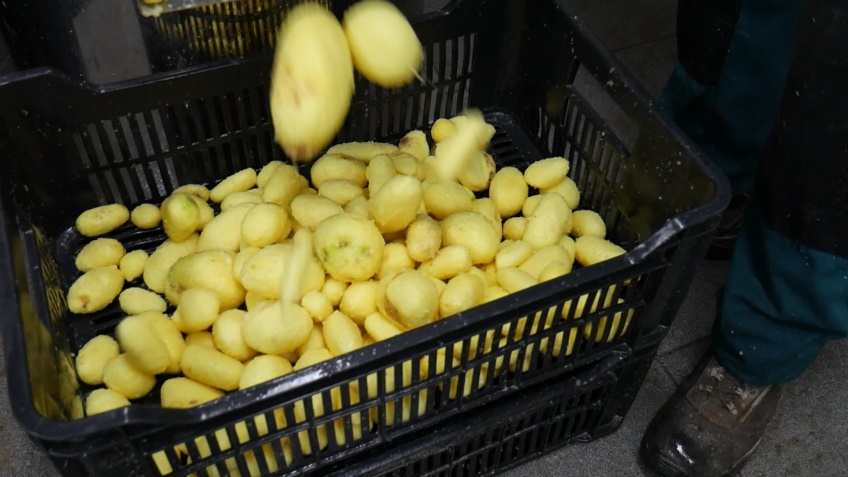 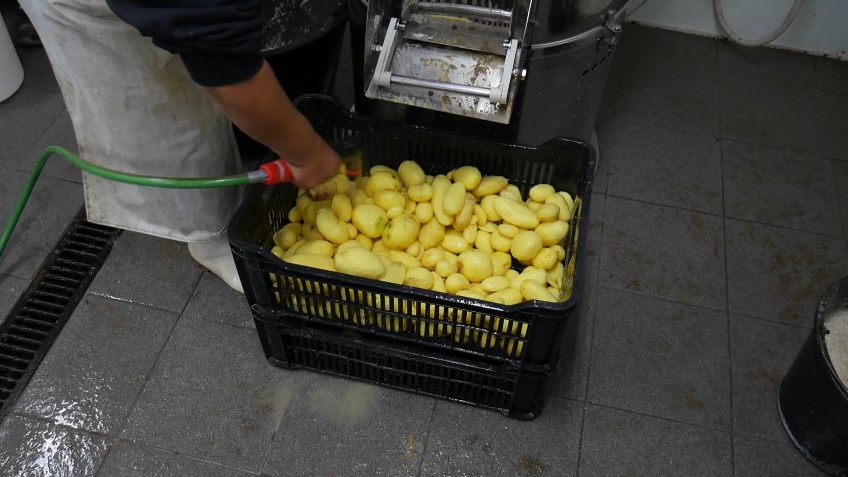 Sheltered employment
Three grade system
Preparation for entering the open labor market
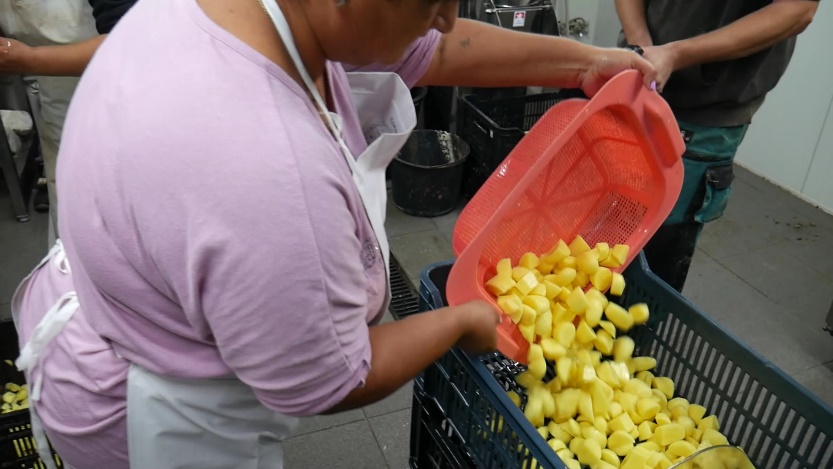 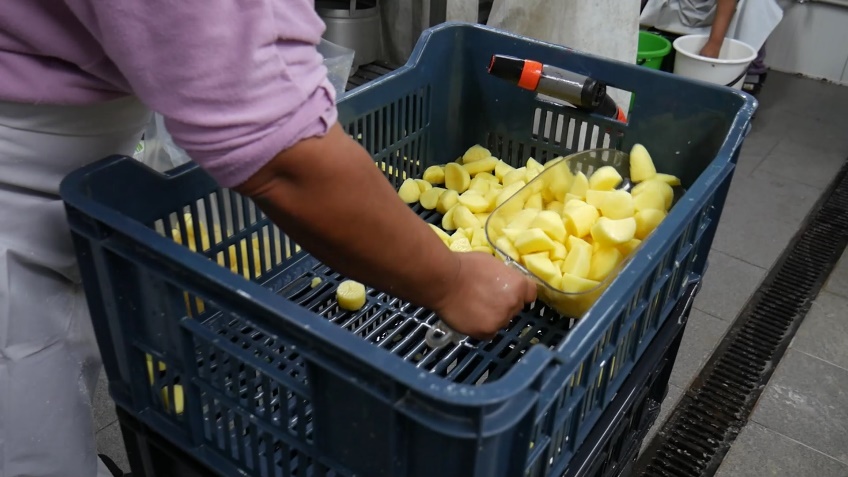 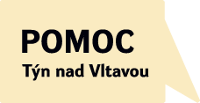 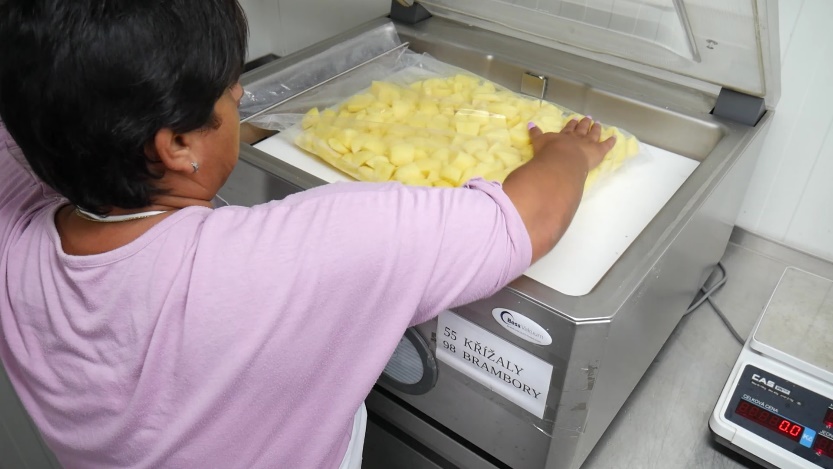 24
St. Prokop Orchards
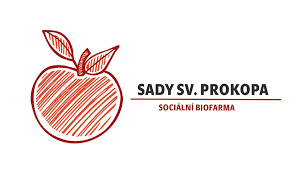 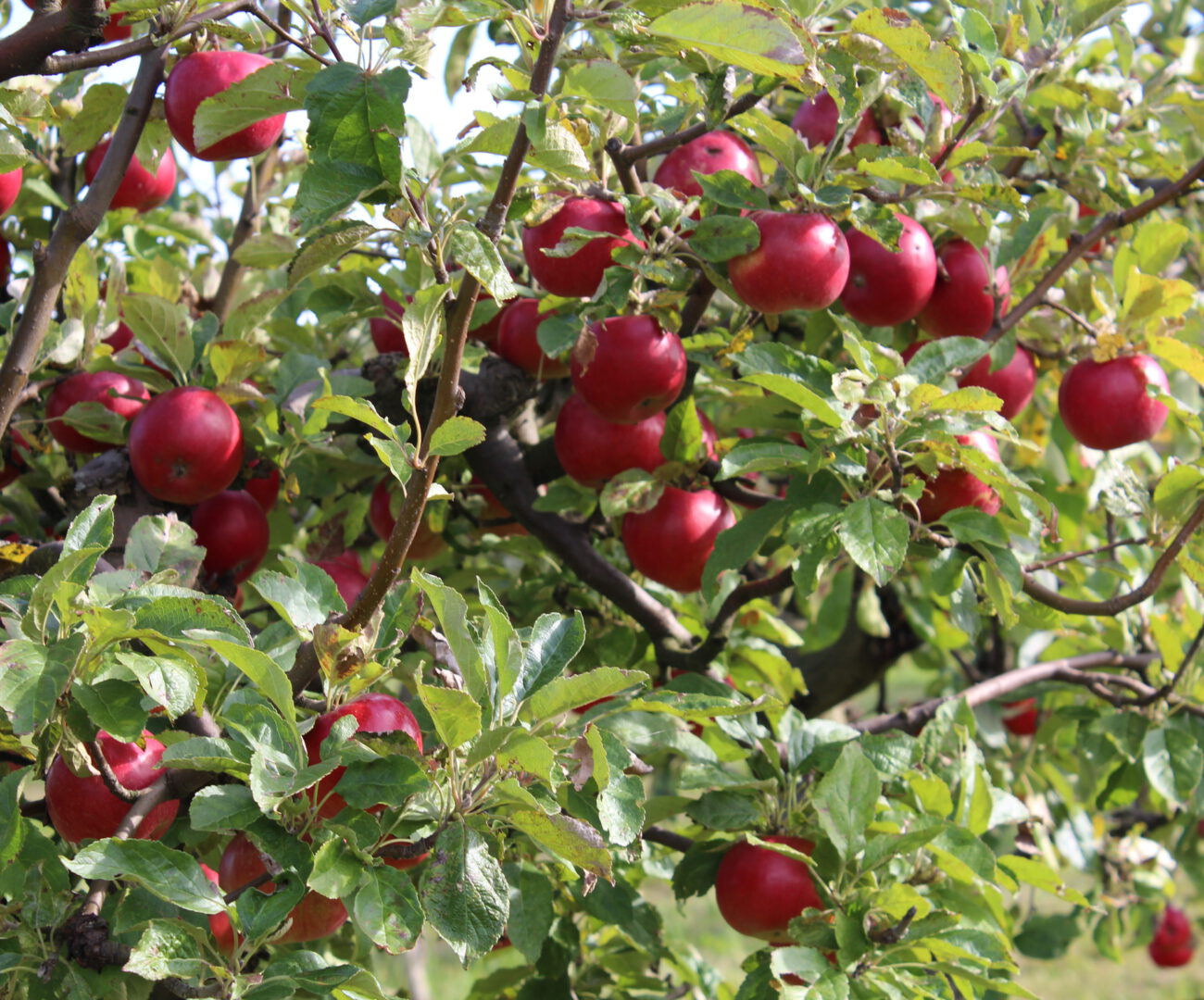 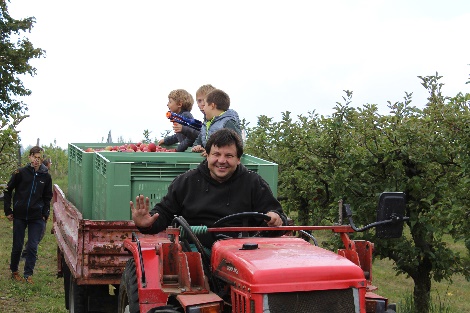 Growing and processing
Apples
Plums
Strawberies
Potatoes

Organic, raw, lower CO2 footprint…
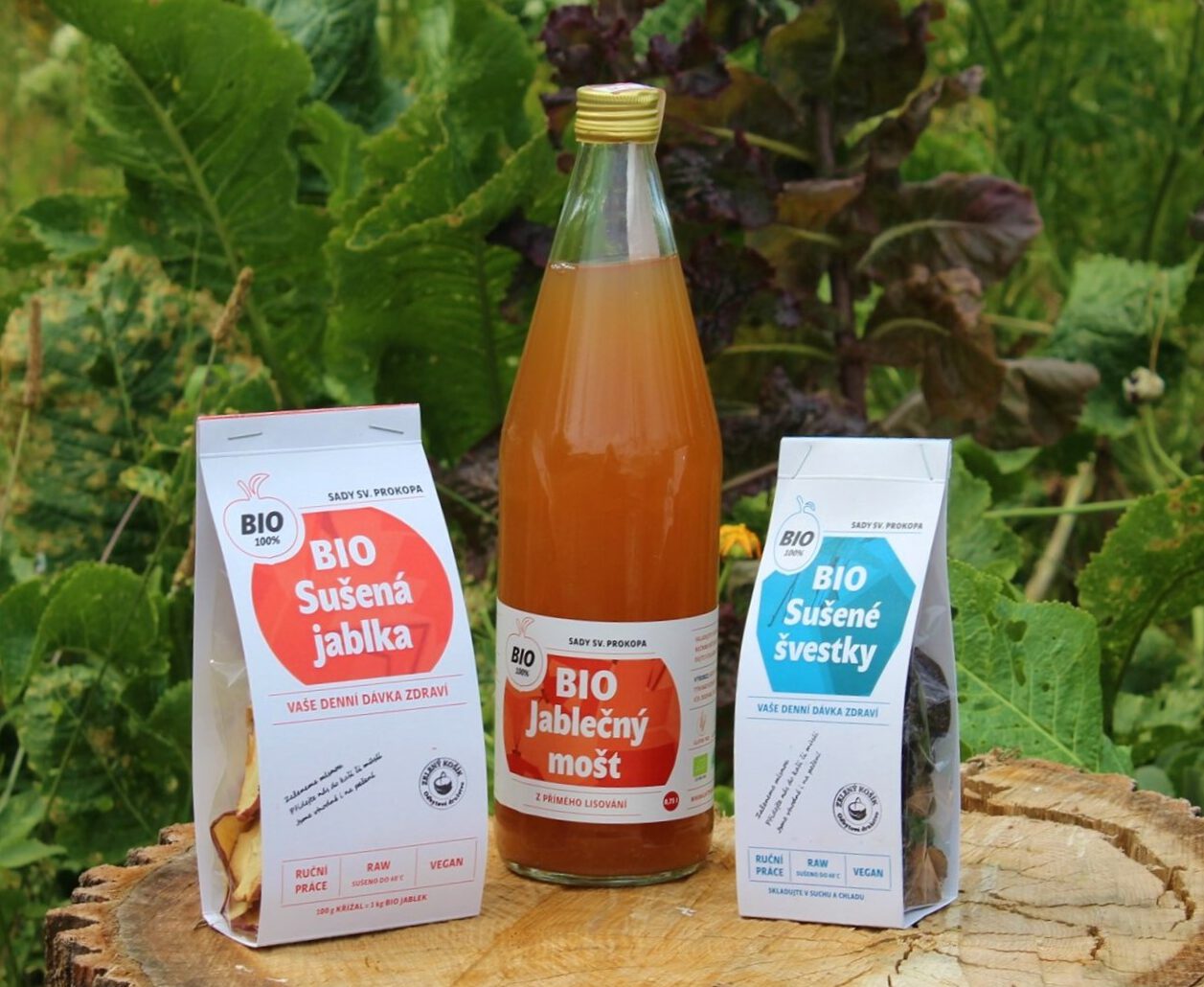 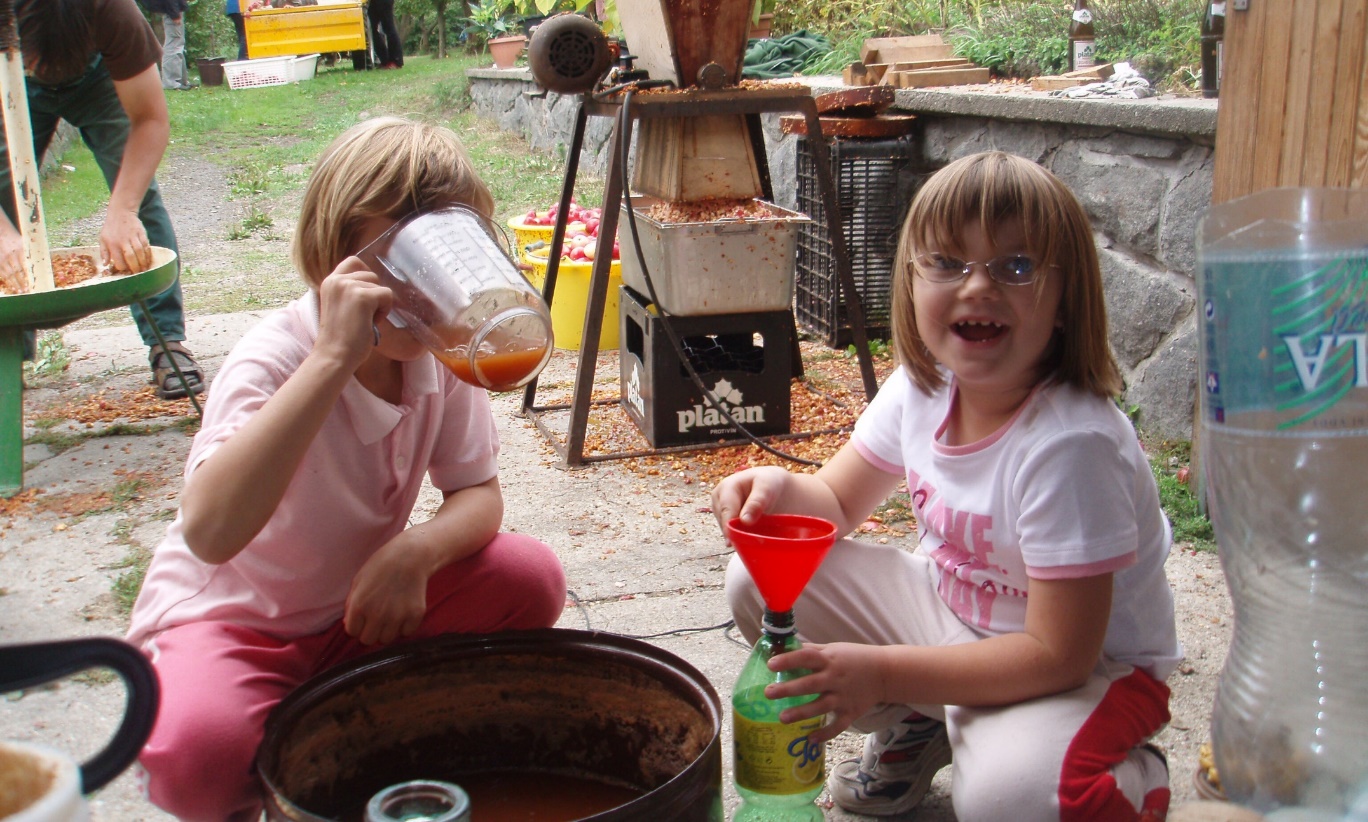 25
POMOC association
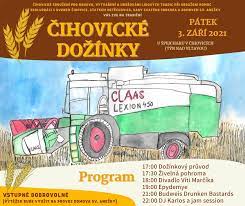 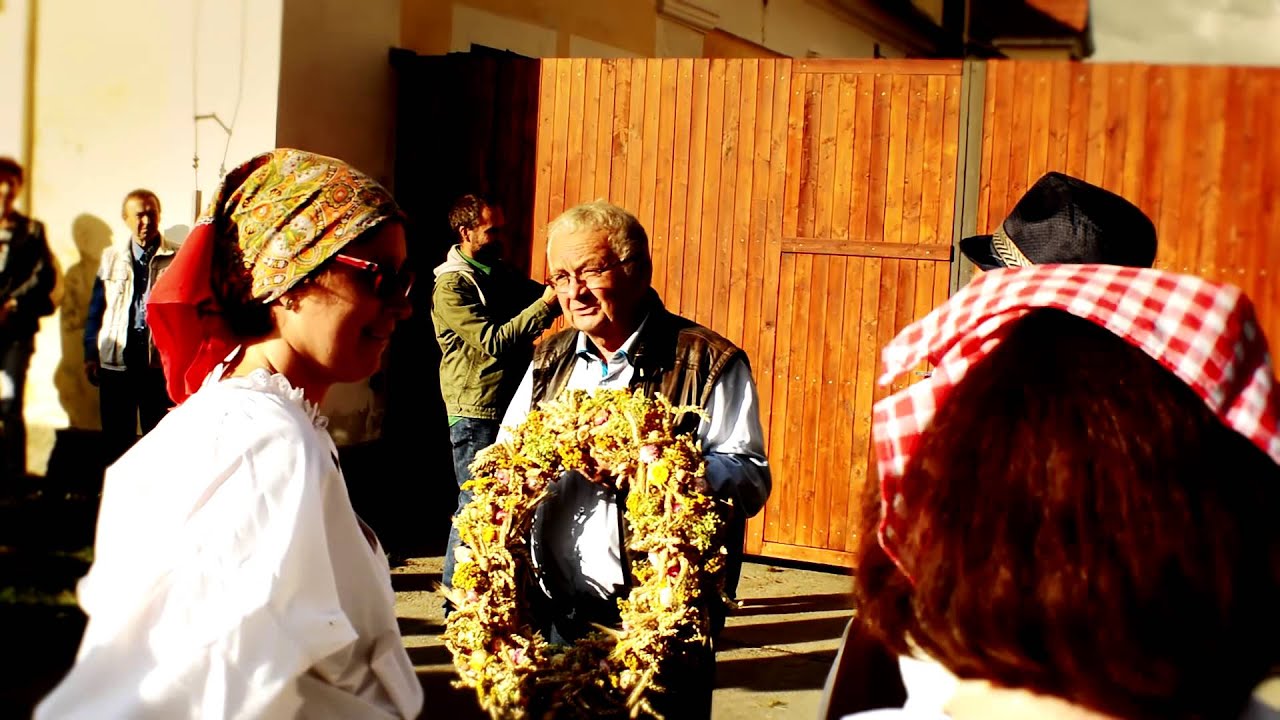 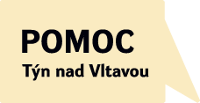 Non-production activities
Harvest festival
Agritourism
Weddings
Cultural sessions
Open gates days
Agricultural museum
Chapel of St. Agnes
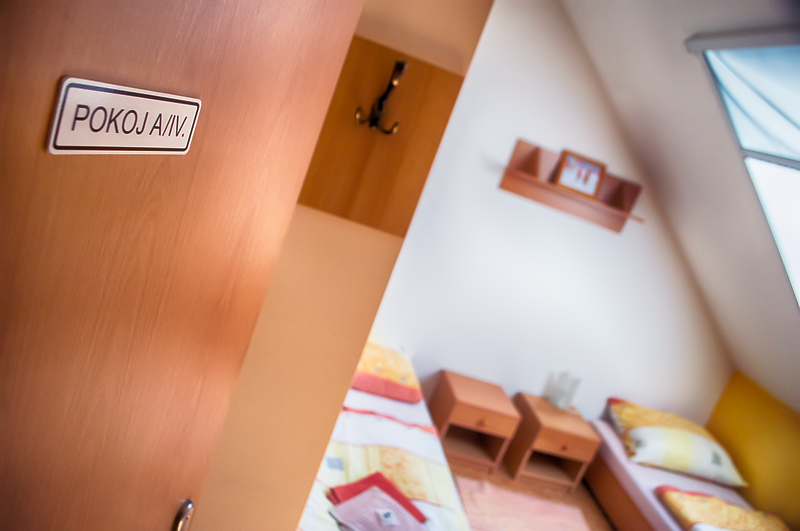 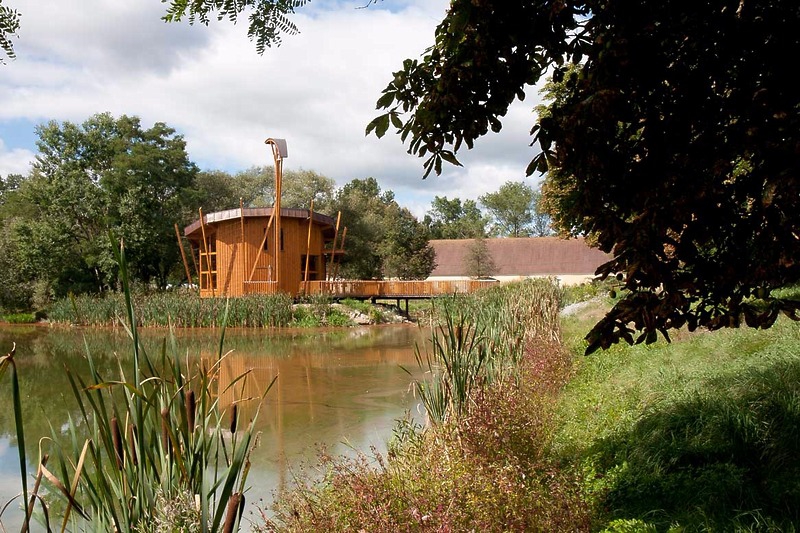 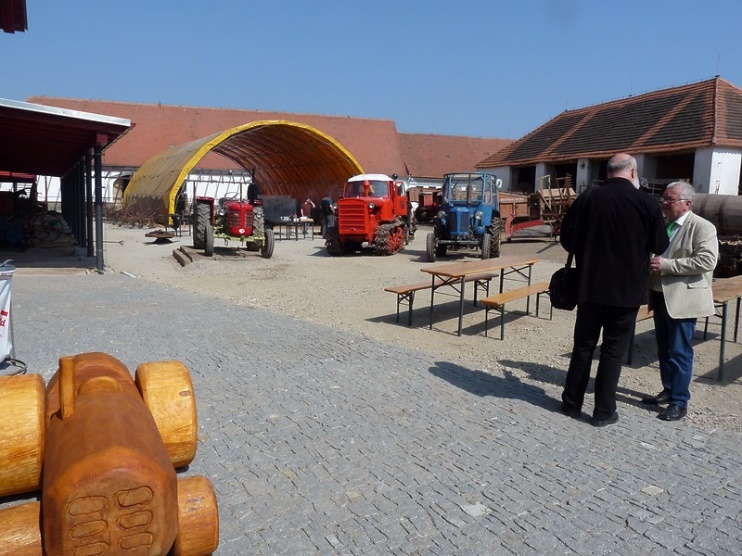 26
Lavandia
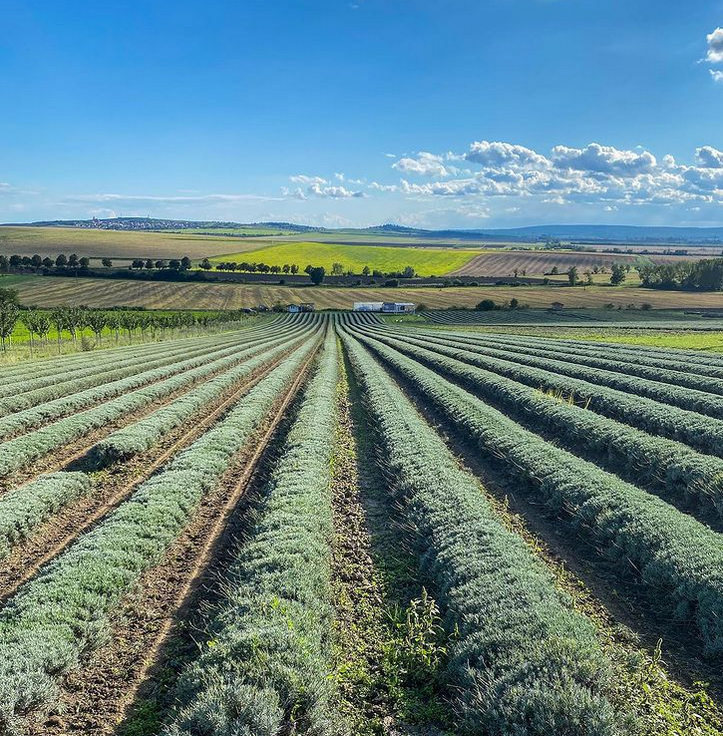 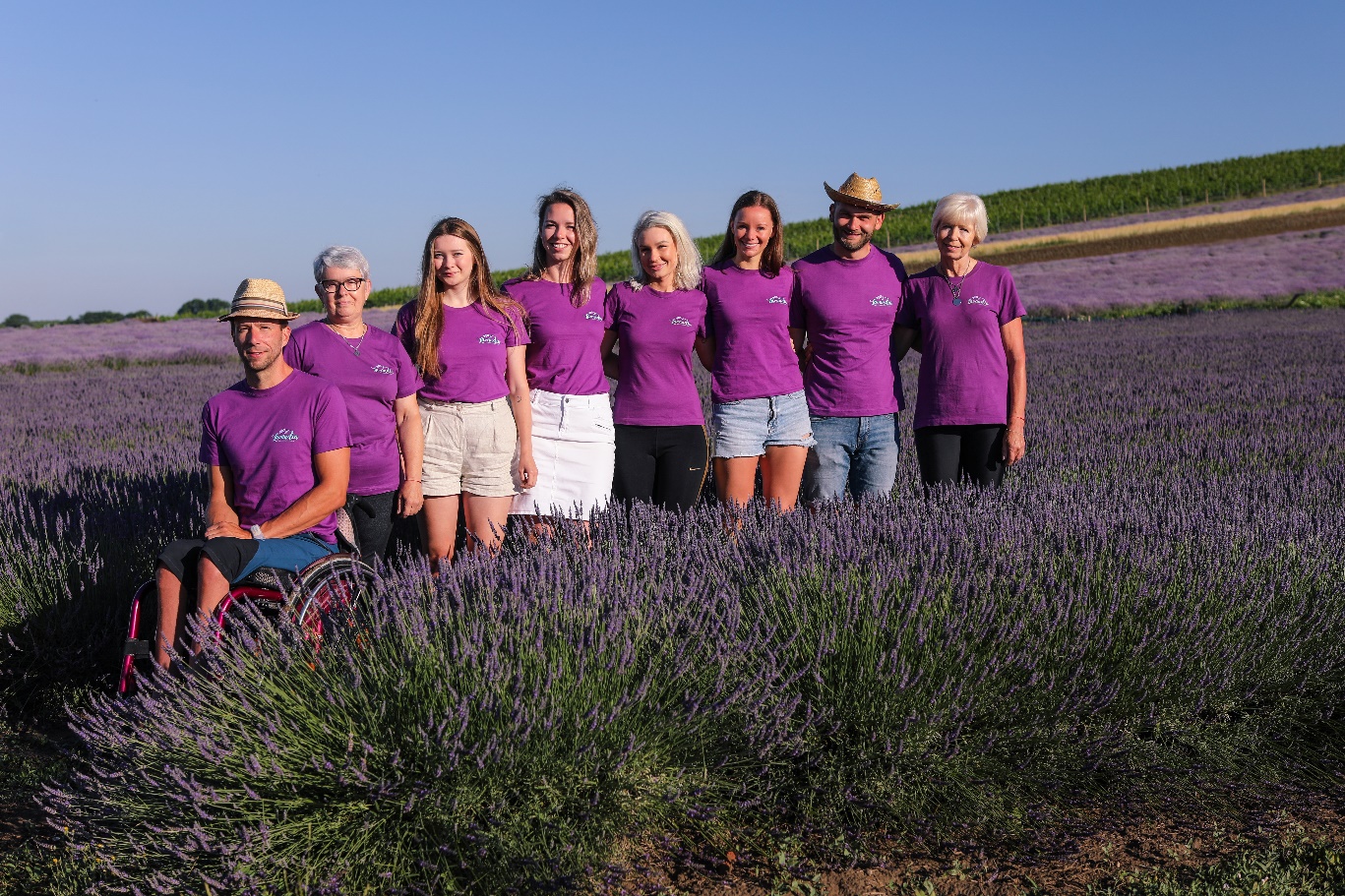 Small-scale farm
Specific product
Processing
Services
Organic farming
Products with high additional value
Story behind
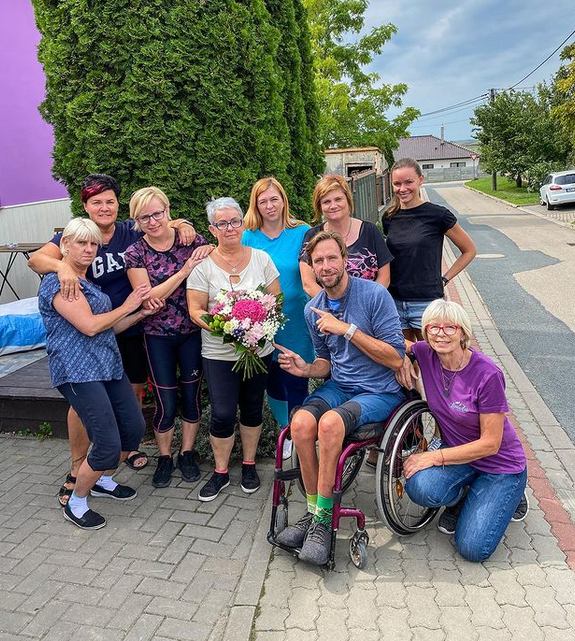 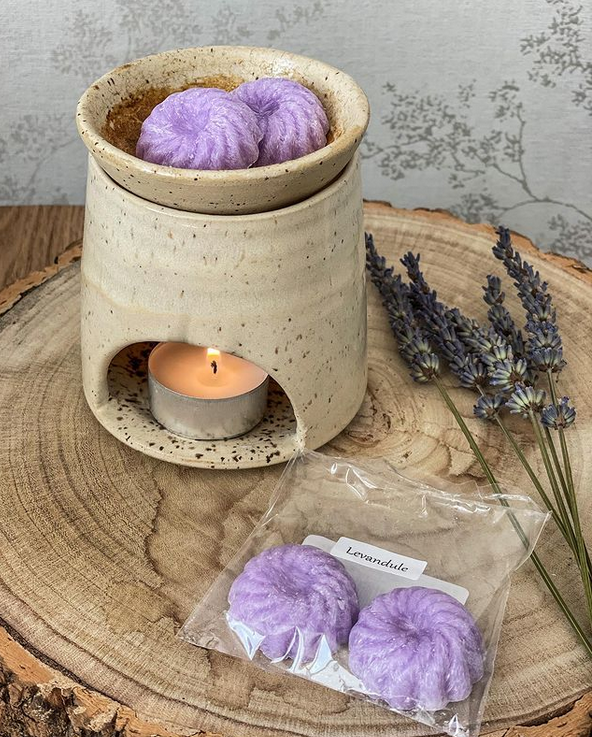 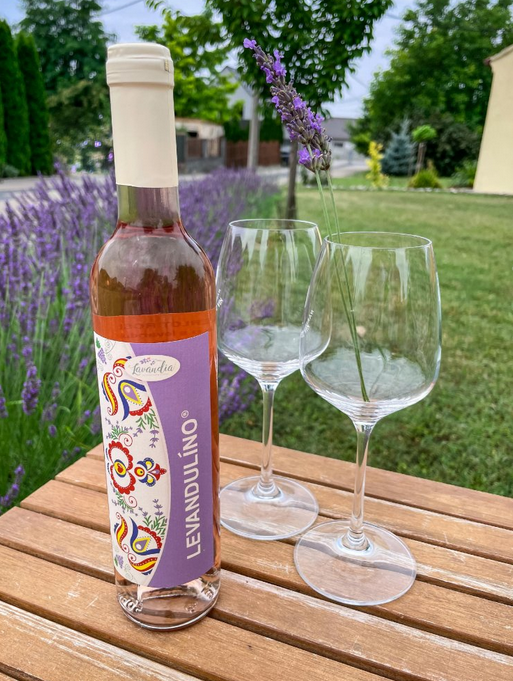 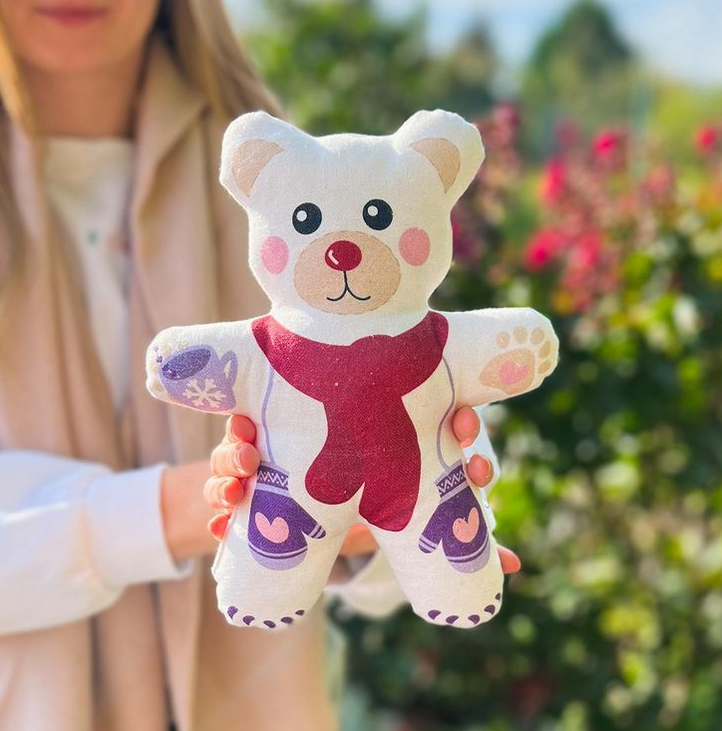 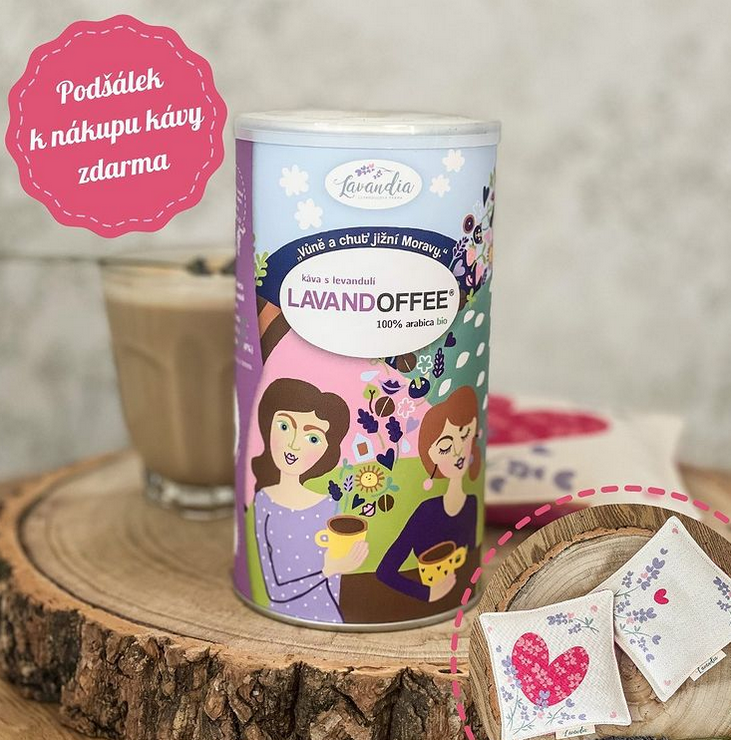 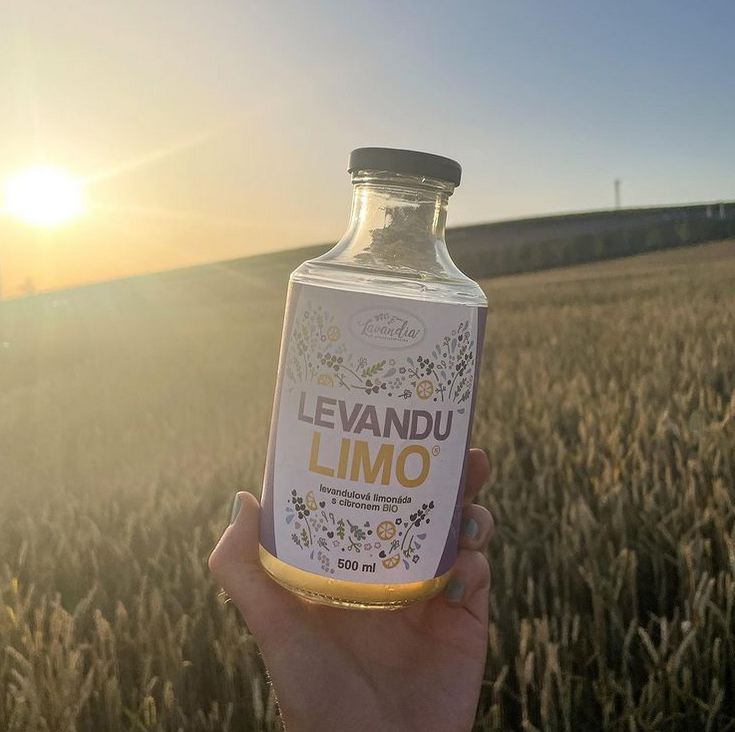 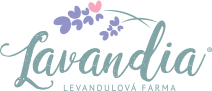 27
thank you for your attention
Name of Lecturer
Institution of Lecturer
+ call number
name@xyz.com
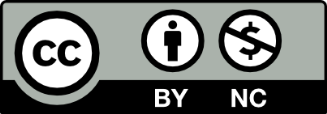 Farming with Refugees and forced displaced people - Agriculture as a path of inclusion © 2023 by SoFarTEAM is licensed under CC BY-NC 4.0. 
To view a copy of this license, visit http://creativecommons.org/licenses/by-nc/4.0/
The slides were created by Jan Moudrý

Contact:
University of South Bohemia in České Budějovice
Studentská 13
370 05 České Budějovice, Czech Republic
jmoudry@fzt.jcu.cz